Restaurant　 Lighting
Restaurant
素通り客を捕まえる
リピート客を5割増やす　照明　×　VMD（ビジュアル・マーチャン・ダイジング）
飲
Lighting
魅せ方をデザインします
食
店がアパレル
の真似をすると
Copyright © akari lighting planning All Rights Reserved.
住環境に置き換えると
Copyright © akari lighting planning All Rights Reserved.
Housing　 Lighting
Housing
住空間の価値上げる
顧客満足度200％増　照明　×　素材
空
Lighting
魅せ方をデザインします
間
の魅せ方
高級レストランの真似をすると
Copyright © akari lighting planning All Rights Reserved.
◆　お店の顔で中を想像する　◆
あなたは今大切な方と急に食事をすることになりました
さて
どの店を選びますか？
Copyright © akari lighting planning All Rights Reserved.
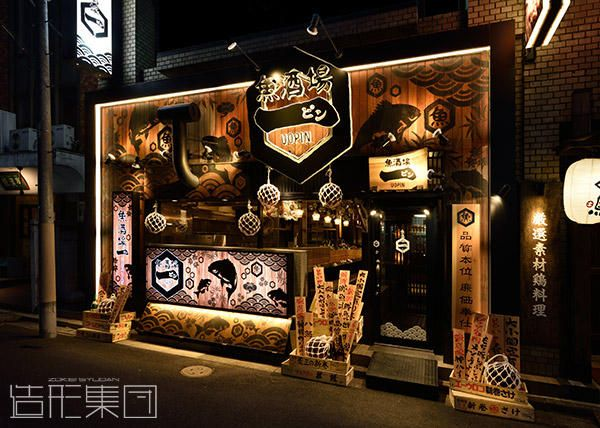 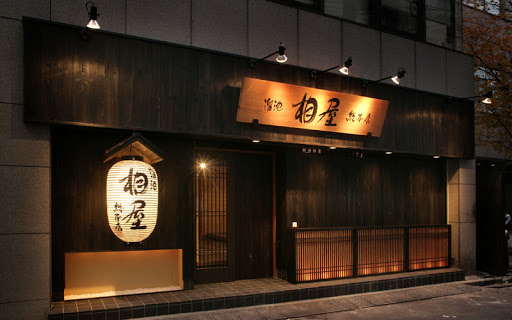 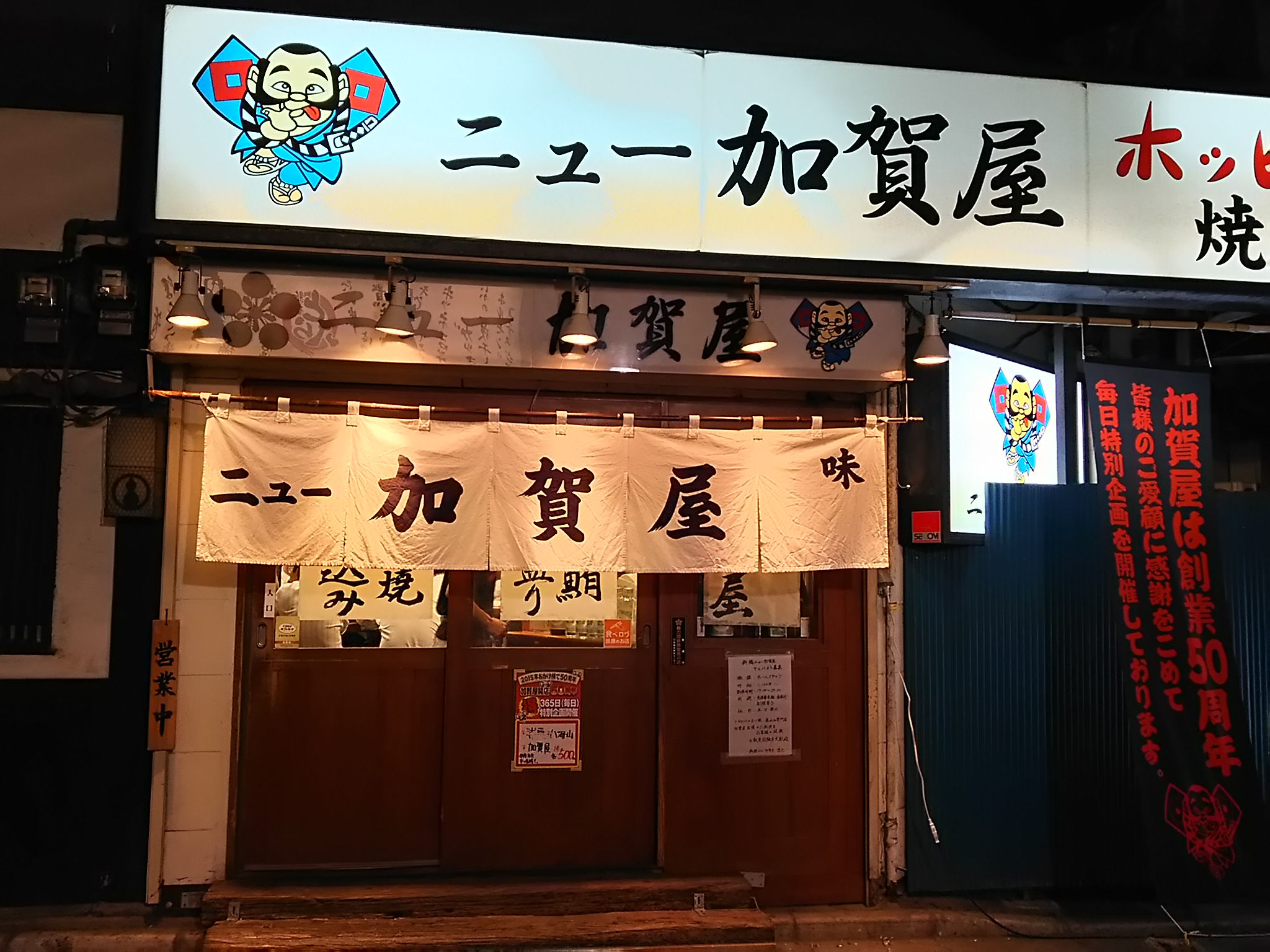 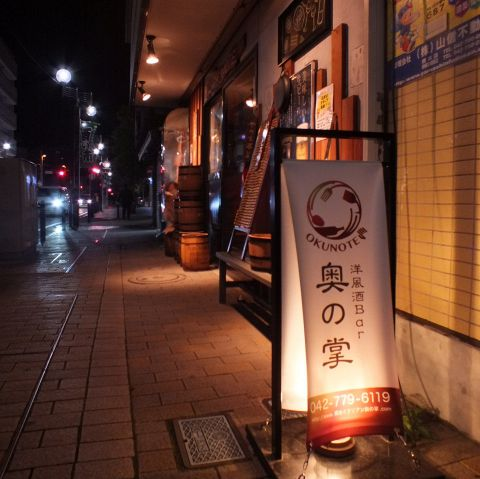 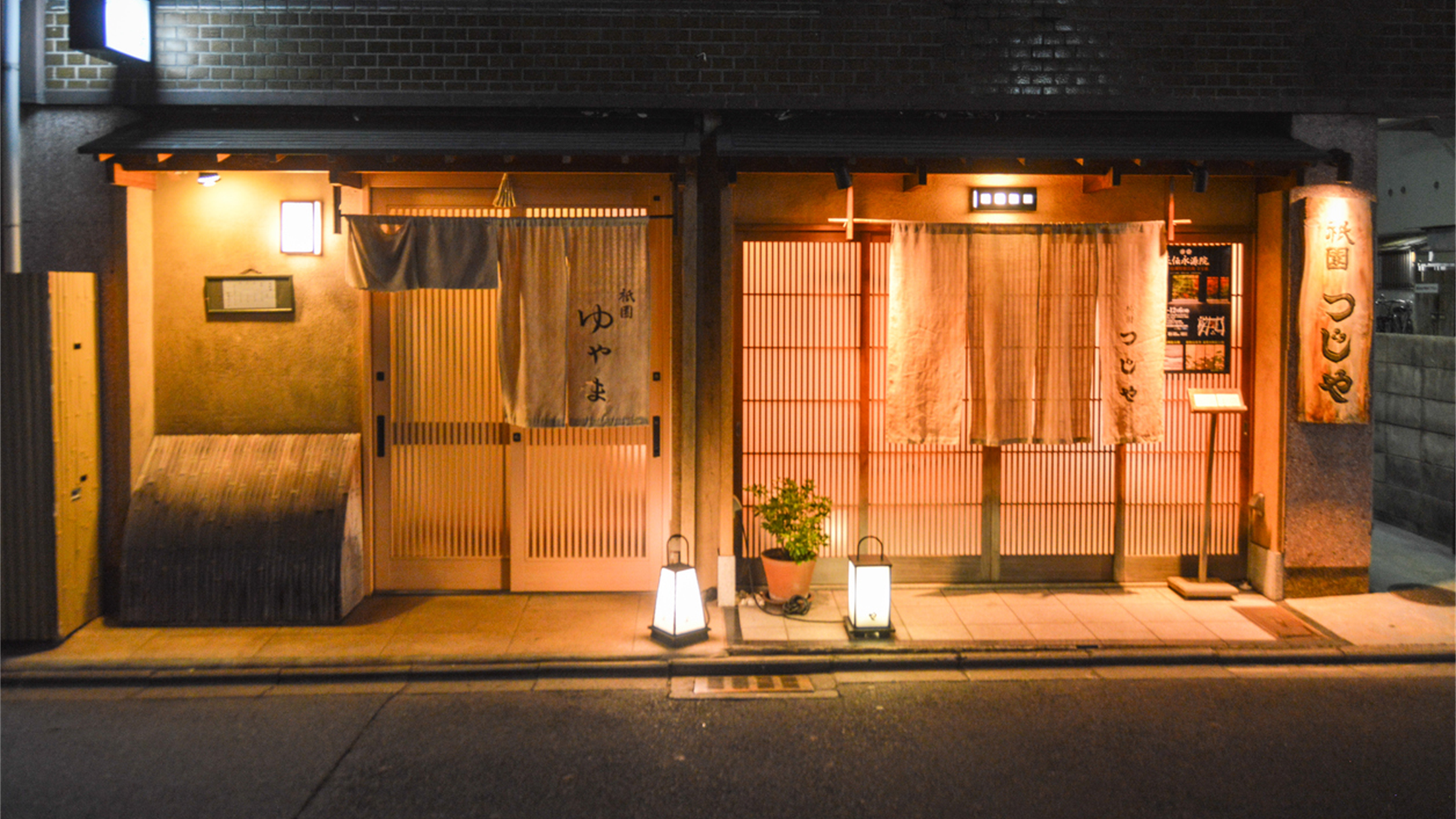 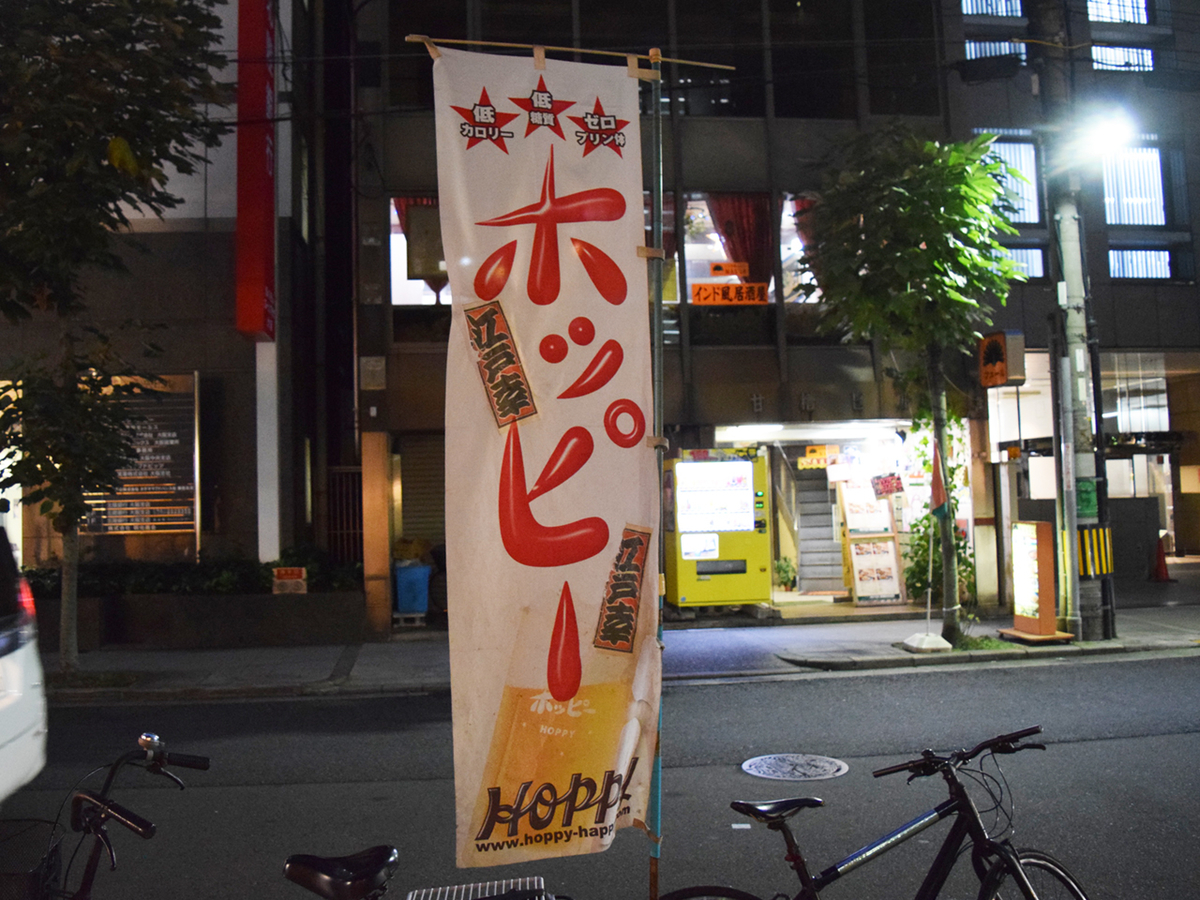 2015/12/10
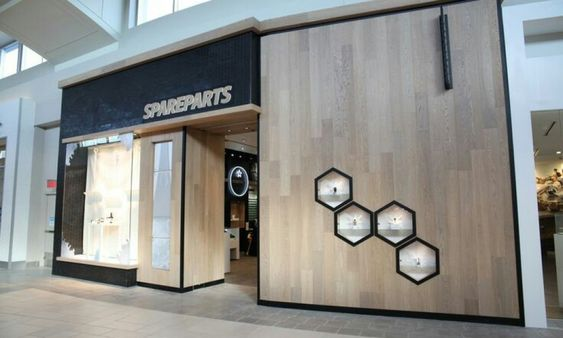 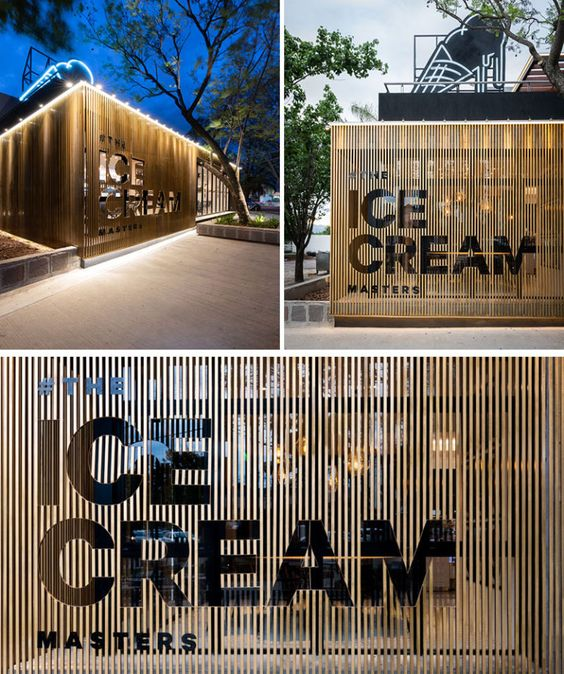 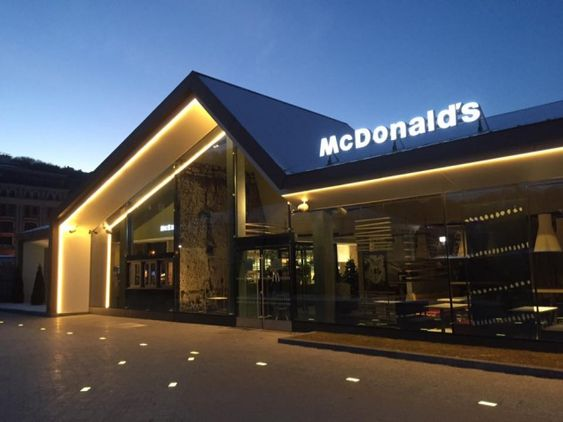 ファサード　デザイン　・・・
お店の　「顔」であり
集客を意識した効果的な
デザインが求められます。
しかし
デザインと照明と訴求効果が
合致したファサードは
あまりにも少なすぎます。
1 現状を知る
2 課題を見つける
3 効果を考える
4 改善する
Copyright © akari lighting planning All Rights Reserved.
あなたのお店、どう思われているか気にしたことありますか？
設え
1
どんな
現状を知る
対象者
入るまで
は誰
居心地
時間
入ってから
訴求
至福の
効果
何故 「光」 が大事かと言うと
Copyright © akari lighting planning All Rights Reserved.
人は「虫」と同じで
光に吸い寄せられるから
照明　×　空間
2
滞在時間
設え
サイン・看板
課題を見つける
暗さ
入るまで
引き込む光
入ってから
店内の
インテリア
ディスプレイ
演出性
光の色・角度
強さ・広がり
演色性
テーブル
良い記憶を残すためには・・・
Copyright © akari lighting planning All Rights Reserved.
視覚に訴求する
「インパクト」が必要
照明　×　VMD
テーブル面の演色性
空間の演出
寛ぐ光
3
記憶
魅せる光
宣伝
記憶
効果を考える
design
酒瓶等の
ディスプレイ
訴求方法
注文を
促す光
光の強弱
（シーン設定）
人・サービス
何を改善すれば良いかと言うと・・・
Copyright © akari lighting planning All Rights Reserved.
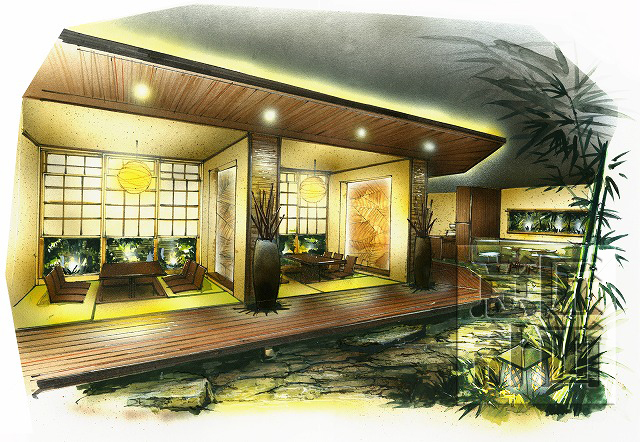 物販店の
真似をする
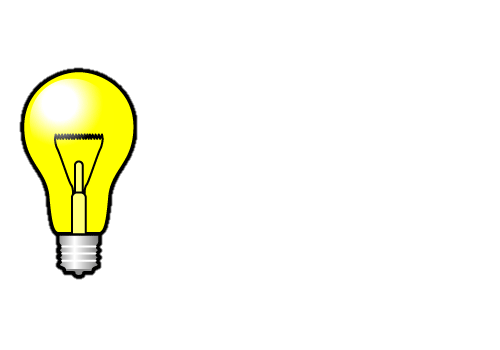 Control
4
照明
with-design
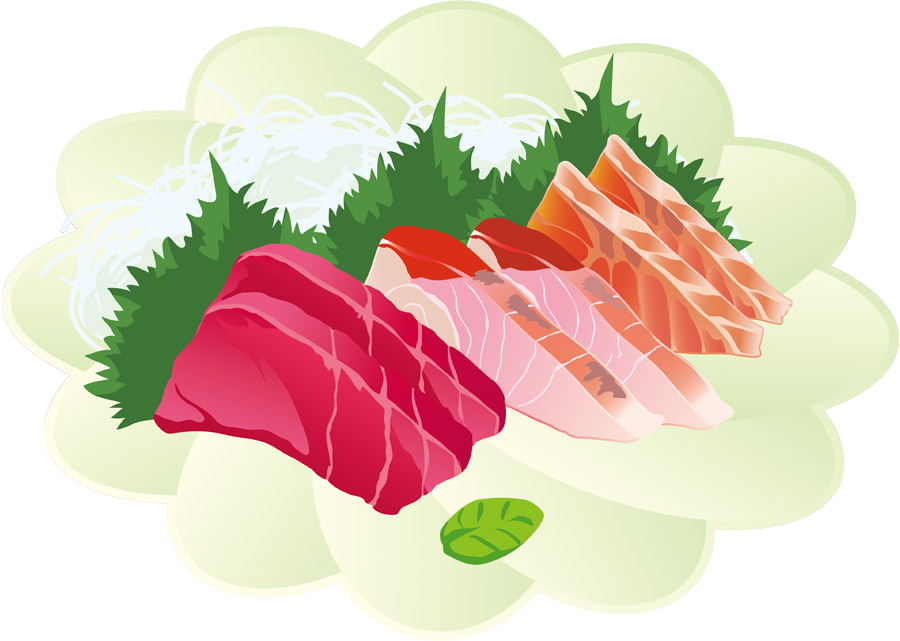 改善する
VMD
演出
演色
サービス
清潔感
飲食店にVMDを取り入れると・・・
Copyright © akari lighting planning All Rights Reserved.
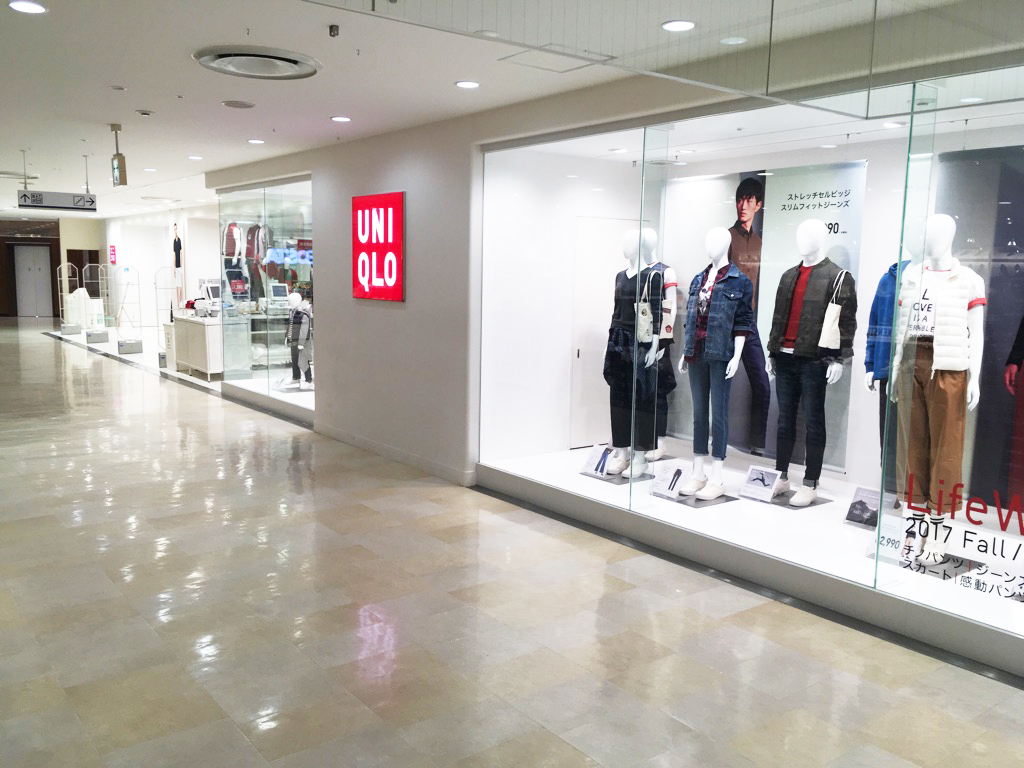 通路基本照度
700㏓
9000㏓
2015/12/10
Copyright © akari lighting planning All Rights Reserved.
VMD（ビジュアル・マーチャンダイジング）
3倍
2倍
5倍
POINT②
POINT③
POINT①
design
①　ビジュアル・プレゼンテーション（VP）②　ポイント・プレゼンテーション（PP）③　アイテム・プレゼンテーション（IP）
見やすい
買いやすい
[Speaker Notes: １．VMDとは
VMDとはビジュアル・マーチャンダイジングのことで、視覚に訴えながら、お客様の購買を喚起する、ディスプレイによるマーケティング手法です。VMDは主に下記の3点が要素になります。

◎ビジュアル・プレゼンテーション（VP）◎ポイント・プレゼンテーション（PP）◎アイテム・プレゼンテーション（IP）
これらによって、「見やすい」「買いやすい」売り場を作ります。

◎VP（ビジュアル・プレゼンテーション）
売り場の中で中核となるディスプレイを指し、そのストアのコンセプトやブランドイメージを演出し、お客様に印象付ける役割を果たします。ショーウィンドウのディスプレイなどがこれに当たります。お客様はVPを見て、そのストアに立ち寄るか否かを判断することになるため、とても重要な役割を担っていると言えるでしょう。
◎PP（ポイント・プレゼンテーション）
主に中規模ディスプレイを指し、売りたい商品や目立たせたい商品のディスプレイがこれに当たります。棚の上や柱廻り、マネキンなどがこれに当たります。 PPには VPで立ち寄ったお客様の回遊性を高め、滞在時間を長くする役割があります。
◎IP（アイテム・プレゼンテーション）
商品を「魅せる」展示をすることで販売を促進します。店内が広くお客様同士が触れ合うことなくアイテムを手に取れたり、買いたい商品が手の届く場所にあったり、比較したい商品が近くに置いてあったり、見やすいように左右対称に商品が陳列されていれば、IP が成功していると言えるでしょう。IPは購入率を高める役割を担っています。]
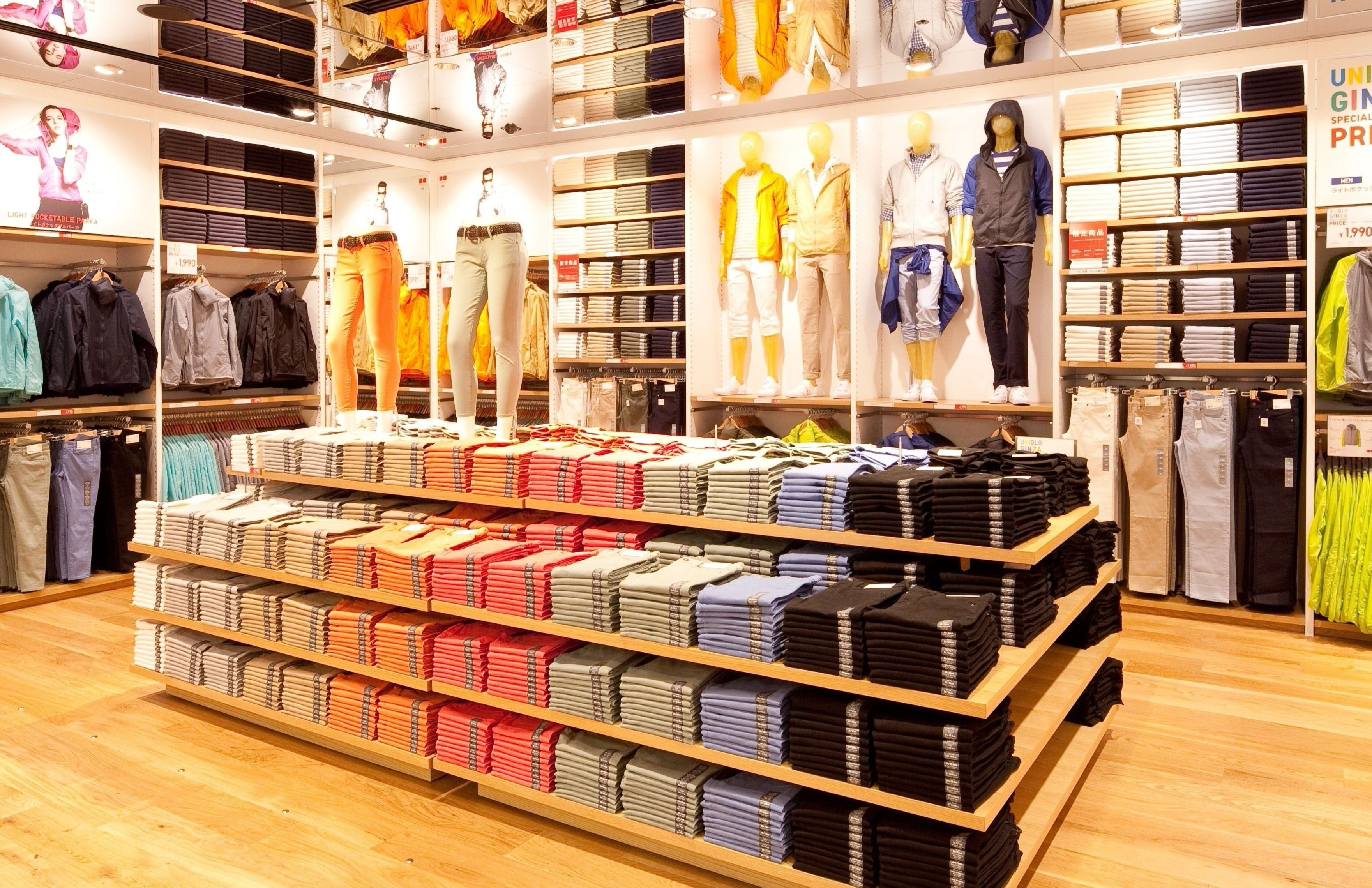 Copyright © akari lighting planning All Rights Reserved.
2015/12/10
Lighting
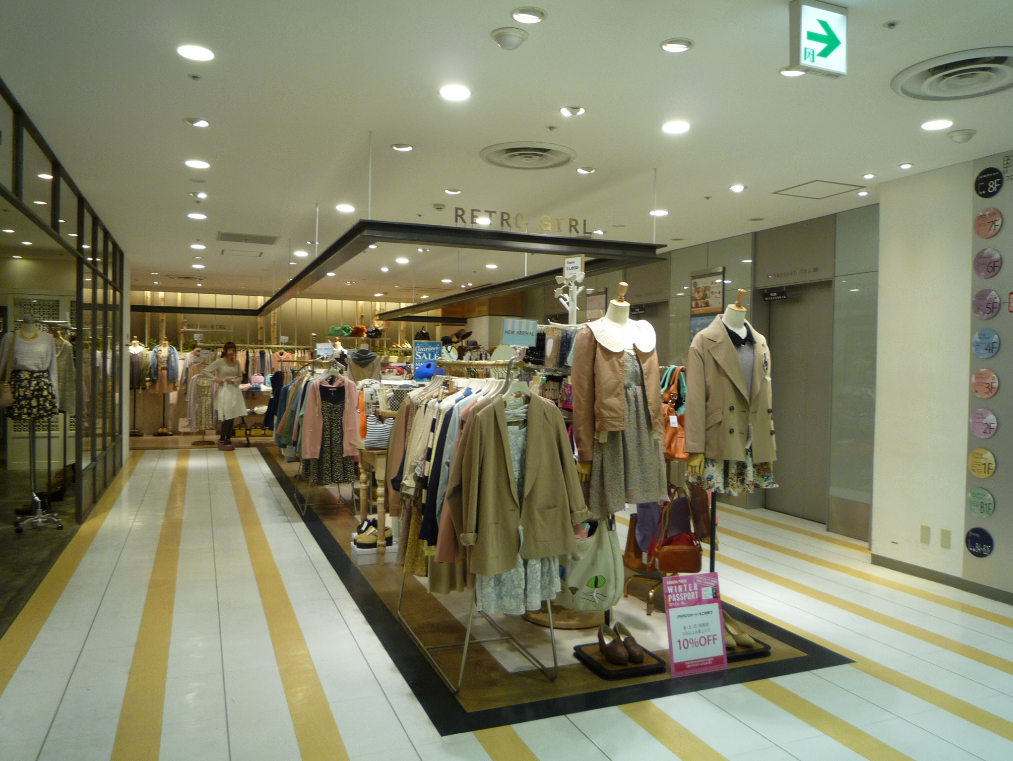 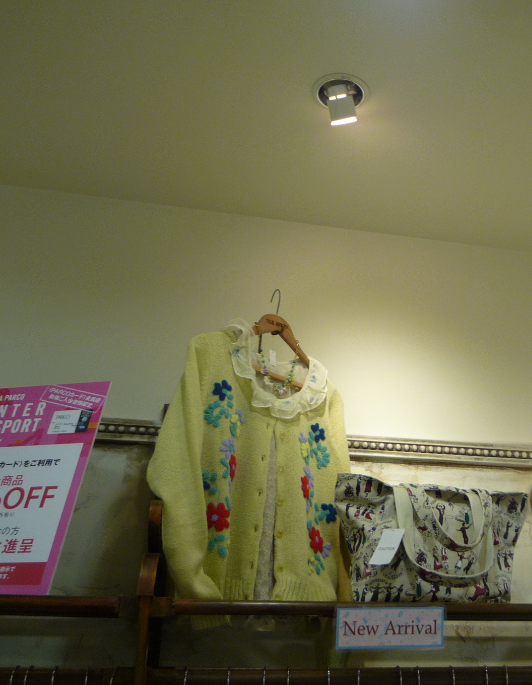 ①　照明の広がり方②　照明の強さ③　照明の色
④　照明の向き
Value　up
[Speaker Notes: １．VMDとは
VMDとはビジュアル・マーチャンダイジングのことで、視覚に訴えながら、お客様の購買を喚起する、ディスプレイによるマーケティング手法です。VMDは主に下記の3点が要素になります。

◎ビジュアル・プレゼンテーション（VP）◎ポイント・プレゼンテーション（PP）◎アイテム・プレゼンテーション（IP）
これらによって、「見やすい」「買いやすい」売り場を作ります。

◎VP（ビジュアル・プレゼンテーション）
売り場の中で中核となるディスプレイを指し、そのストアのコンセプトやブランドイメージを演出し、お客様に印象付ける役割を果たします。ショーウィンドウのディスプレイなどがこれに当たります。お客様はVPを見て、そのストアに立ち寄るか否かを判断することになるため、とても重要な役割を担っていると言えるでしょう。
◎PP（ポイント・プレゼンテーション）
主に中規模ディスプレイを指し、売りたい商品や目立たせたい商品のディスプレイがこれに当たります。棚の上や柱廻り、マネキンなどがこれに当たります。 PPには VPで立ち寄ったお客様の回遊性を高め、滞在時間を長くする役割があります。
◎IP（アイテム・プレゼンテーション）
商品を「魅せる」展示をすることで販売を促進します。店内が広くお客様同士が触れ合うことなくアイテムを手に取れたり、買いたい商品が手の届く場所にあったり、比較したい商品が近くに置いてあったり、見やすいように左右対称に商品が陳列されていれば、IP が成功していると言えるでしょう。IPは購入率を高める役割を担っています。]
③
②
②
③
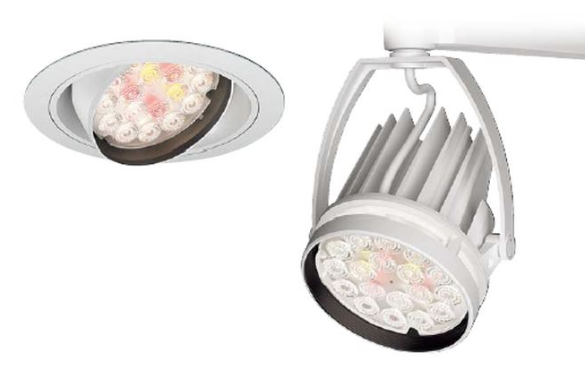 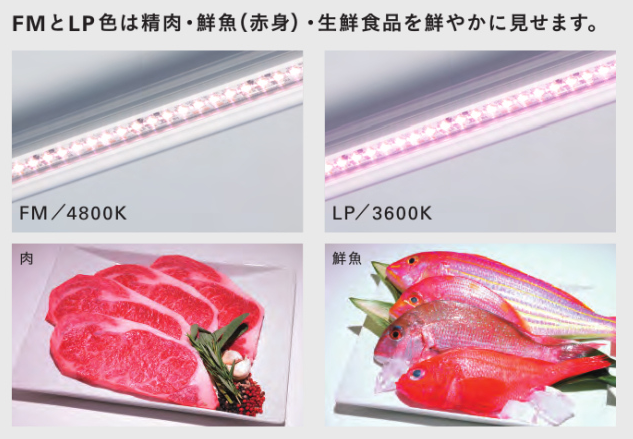 ①
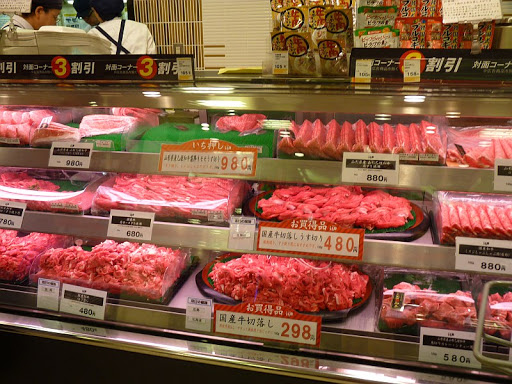 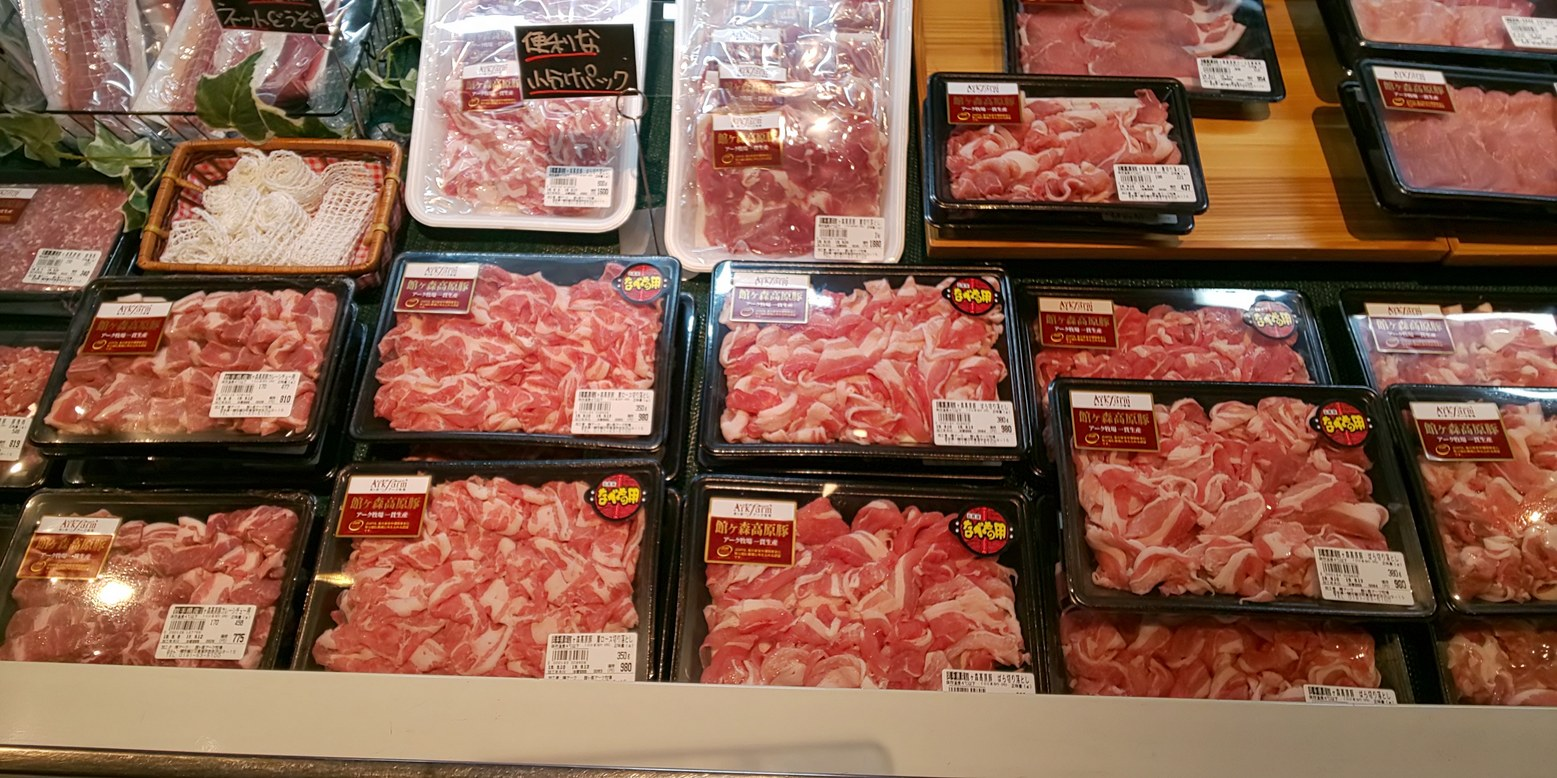 #
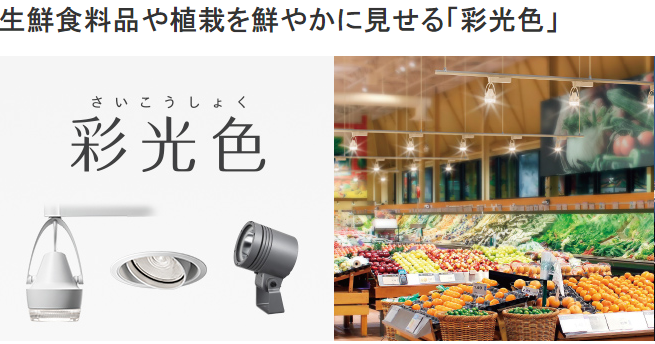 肌の色を美しく見せる
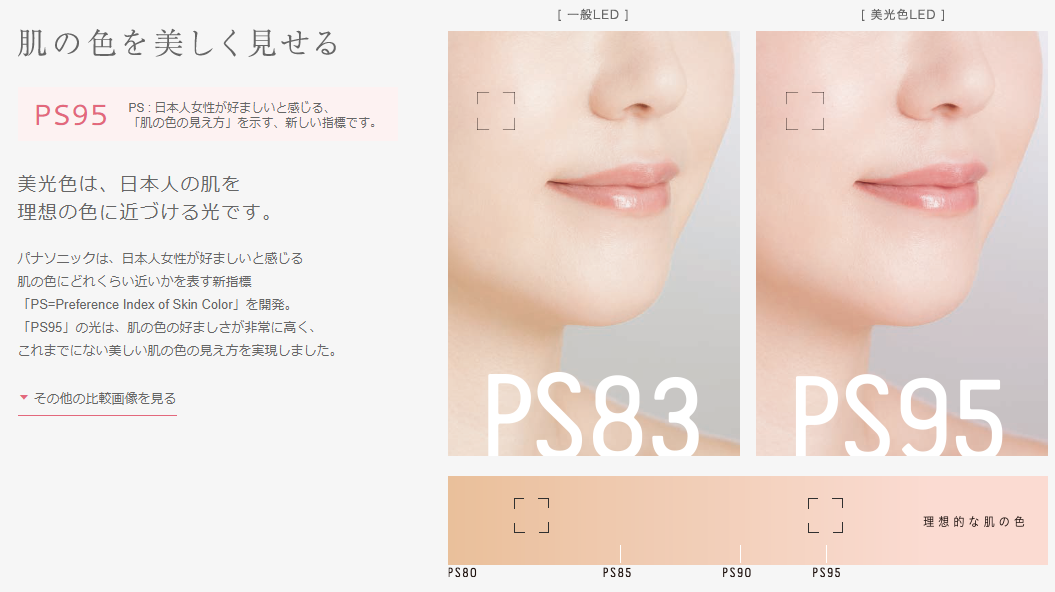 高演色タイプ
生鮮ナチュラルタイプ
生鮮タイプ
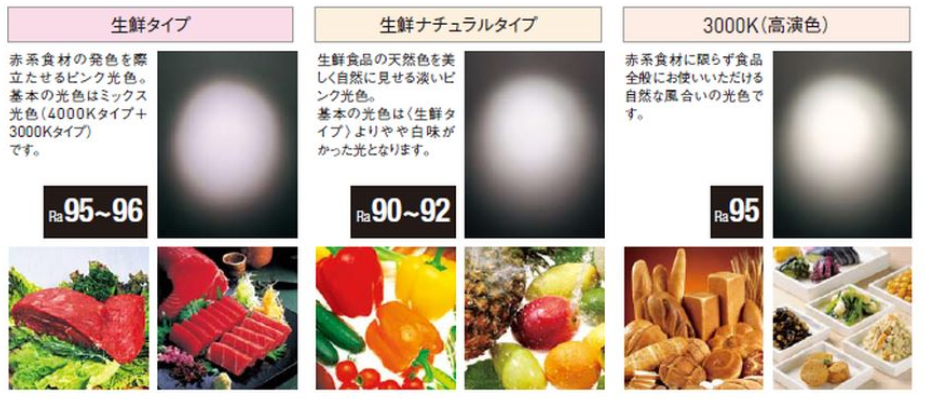 操られていることに
気づかない！
Copyright © akari lighting planning All Rights Reserved.
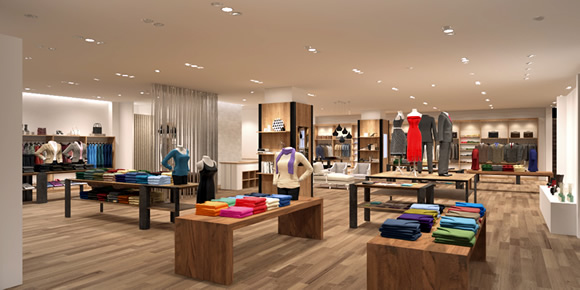 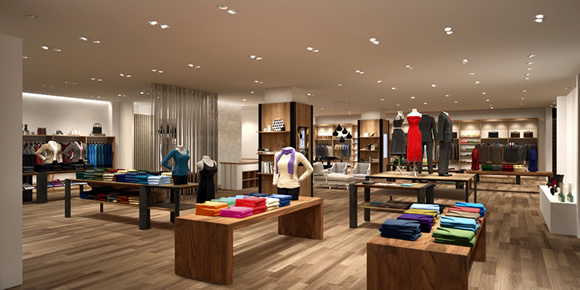 2015/12/10
Copyright © akari lighting planning All Rights Reserved.
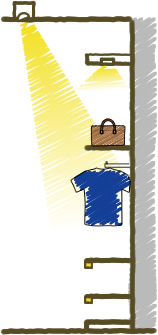 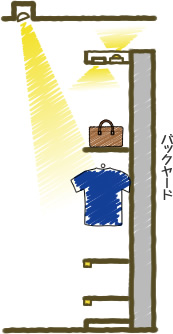 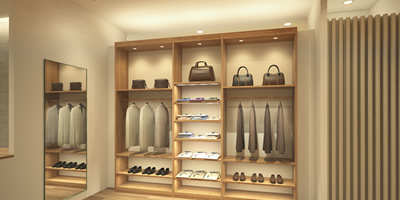 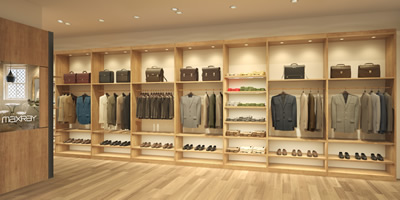 30度くらい
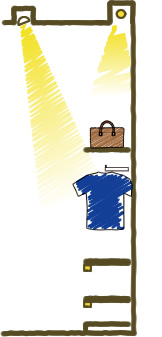 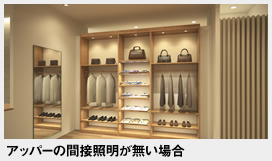 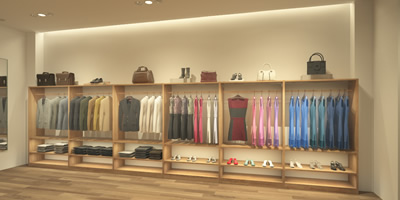 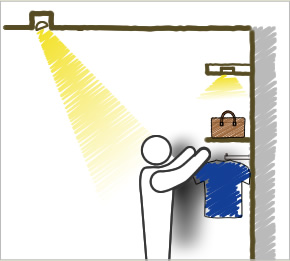 2015/12/10
Copyright © akari lighting planning All Rights Reserved.
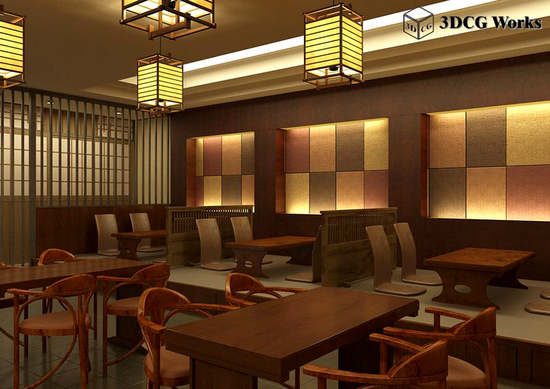 PP
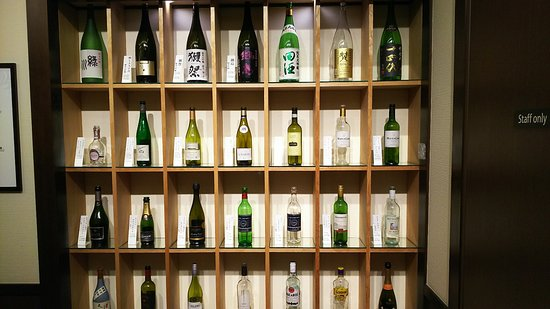 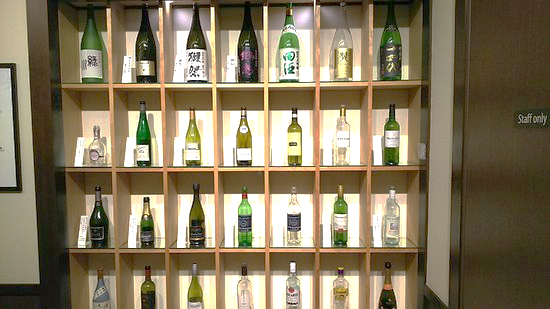 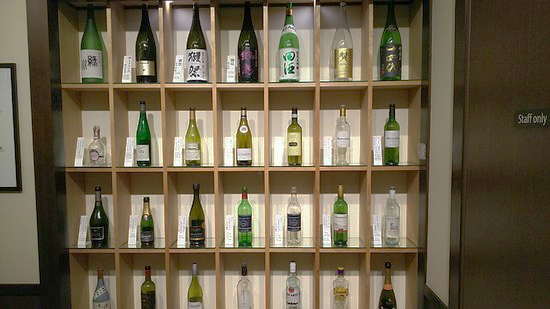 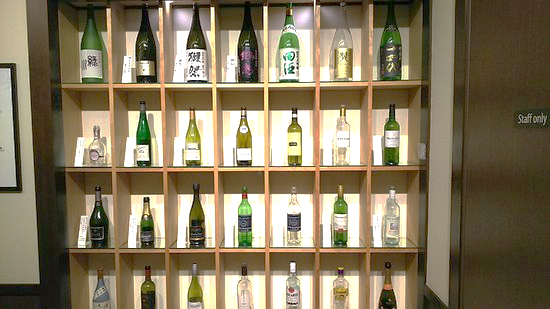 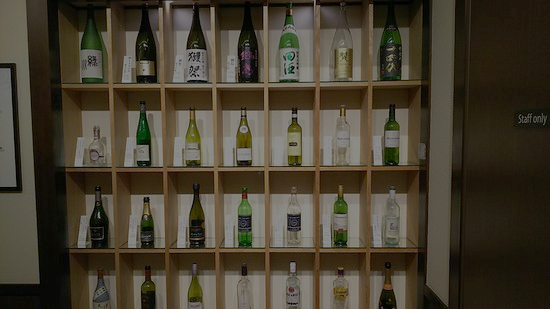 IP
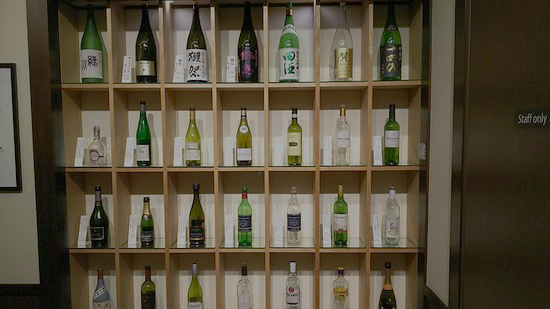 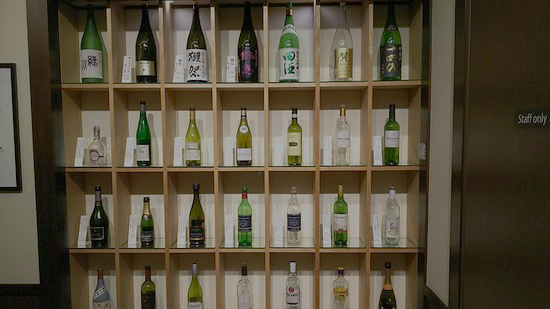 IP
VP
#
1　＋　Lighting
改善すると良いところはどこですか？　①
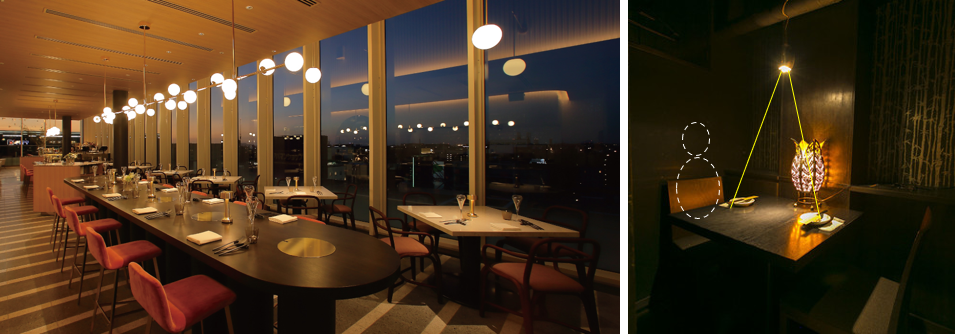 #
1　＋　Lighting
改善すると良いところはどこですか？　②
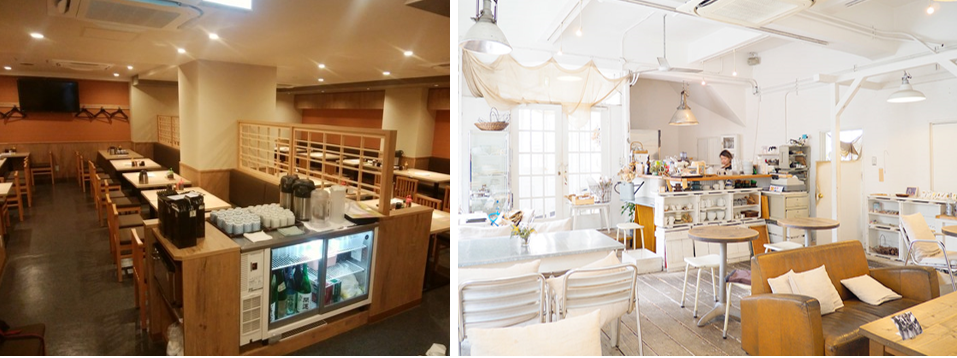 1　＋　Lighting
改善すると良いところはどこですか？　③
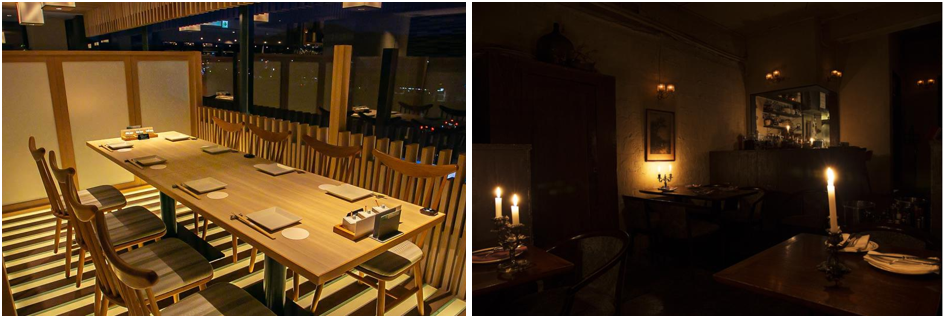 -
1　　　Lighting
改善すると良いところはどこですか？　③
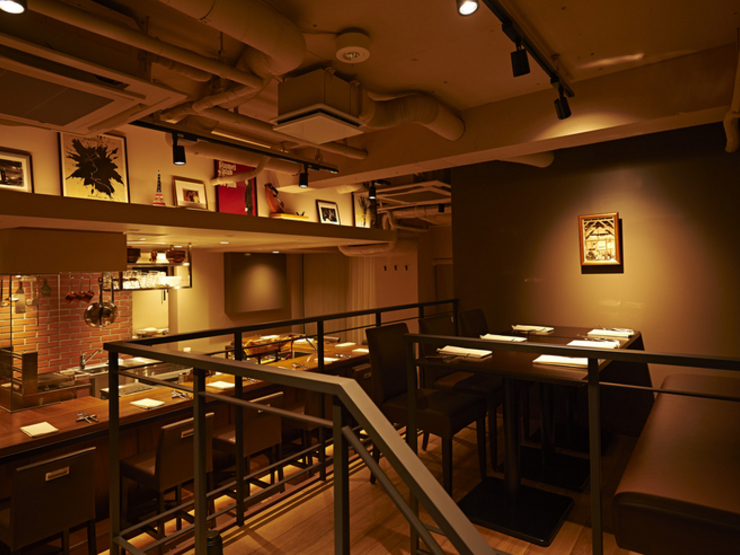 ディスプレイの演出
絵画の演出
適度な暗さ
演出する場所
料理の見え方
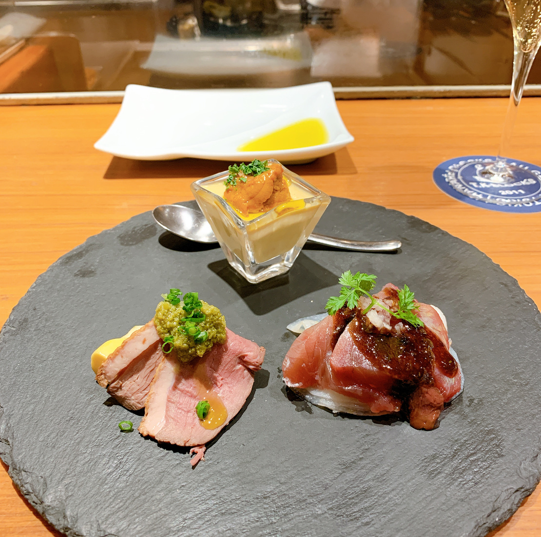 Copyright © akari lighting planning All Rights Reserved.
Good　Lighting
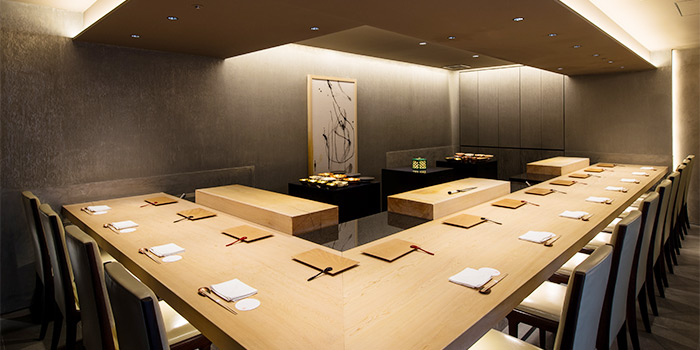 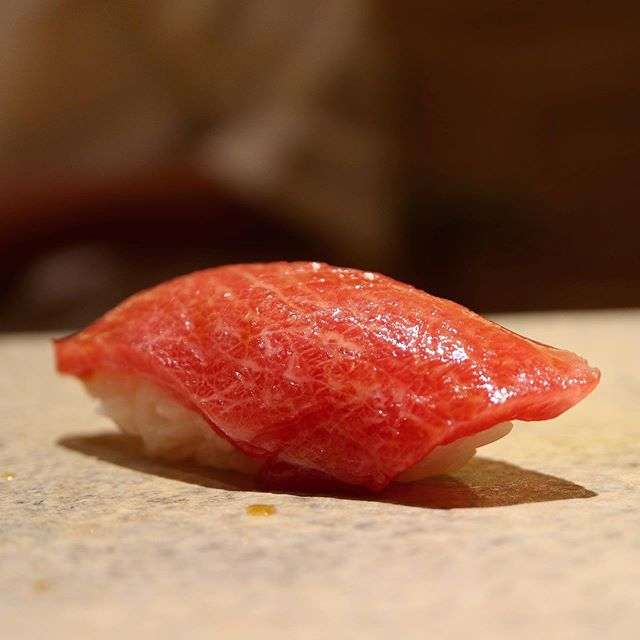 Copyright © akari lighting planning All Rights Reserved.
店内の
照度を下げると
料理が
鮮やかに
見える
店のファサードの
光を変えると
光の演色性を
良くすると
客単価が
上がる
客層が変る
5
結論
心に刺さるひかり術
陰影を
付けると
料理に光を
フォーカスすると
光源を隠すと
まったりとした
気分になる
高級感が
生まれる
演出性が
生まれる
また来たくなる
インテリア
のバランスが良いと
満足すると
サービスと
味は
自慢したくなる
見た目の
感動が
生まれる
記憶に
残る
リピーターになる
with-lighting design
ファンになる
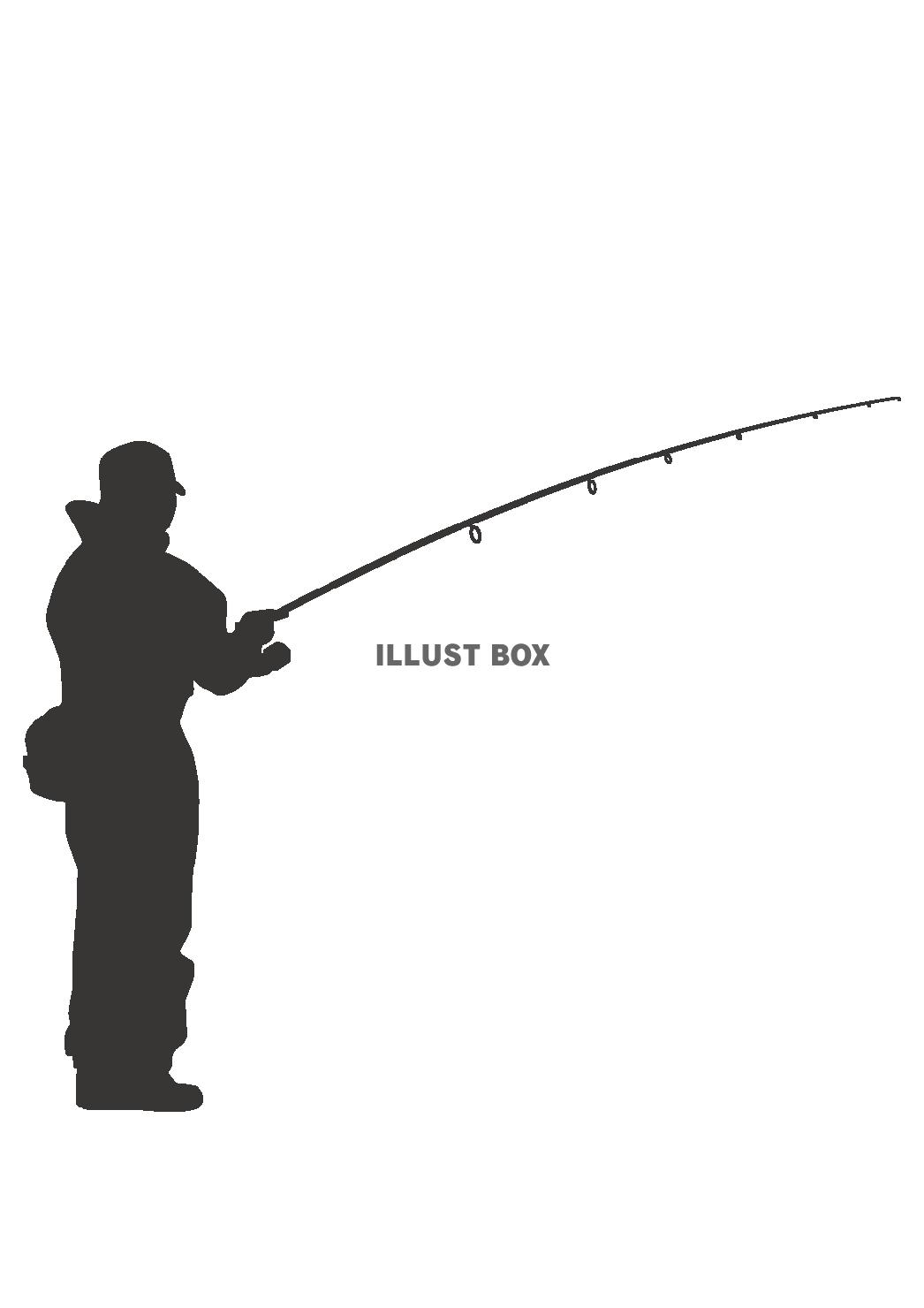 ひかりで解決できることは何？
私が出来ること
私は、
「売り上げ」
「集客」
「客単価」
「照明」と「インテリア」のことしかわからない
「光」が、とても、とても、大好きです！
私以外が出来ること
「人財」
「メニュー」
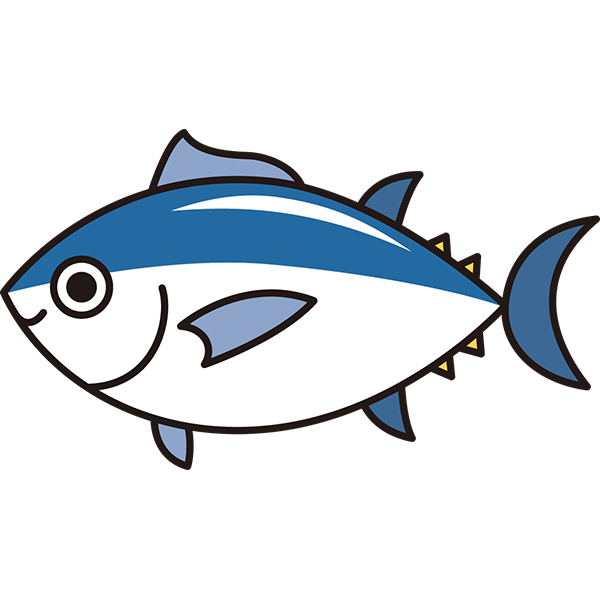 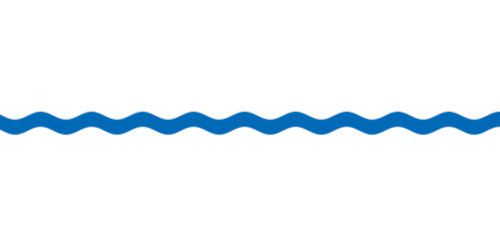 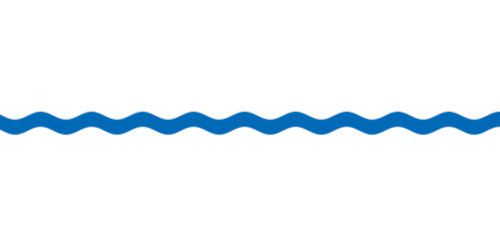 「サービス」
「BGM」
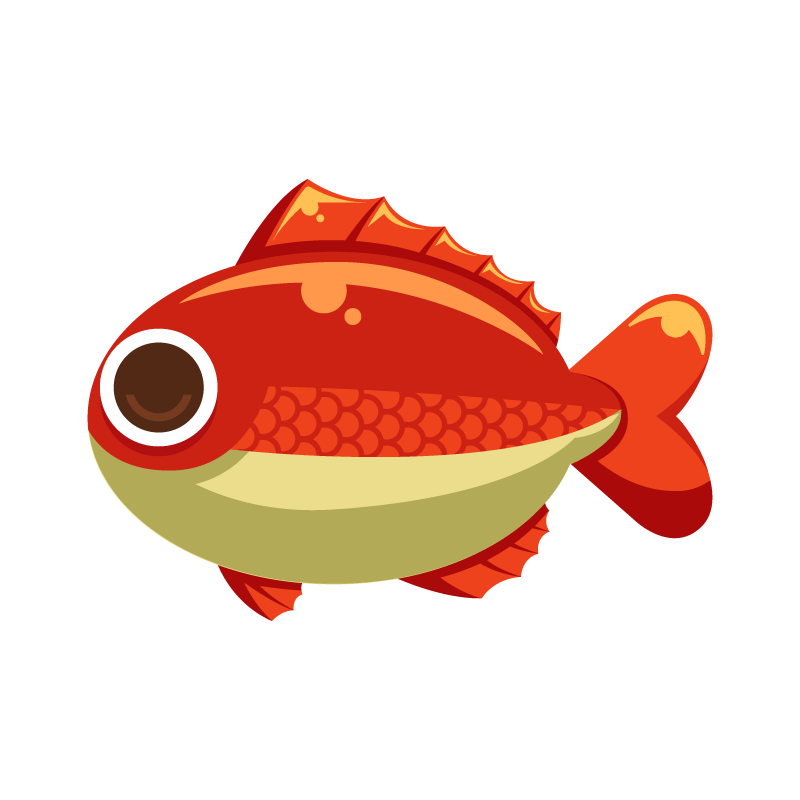 食べたい「エサ」は何？
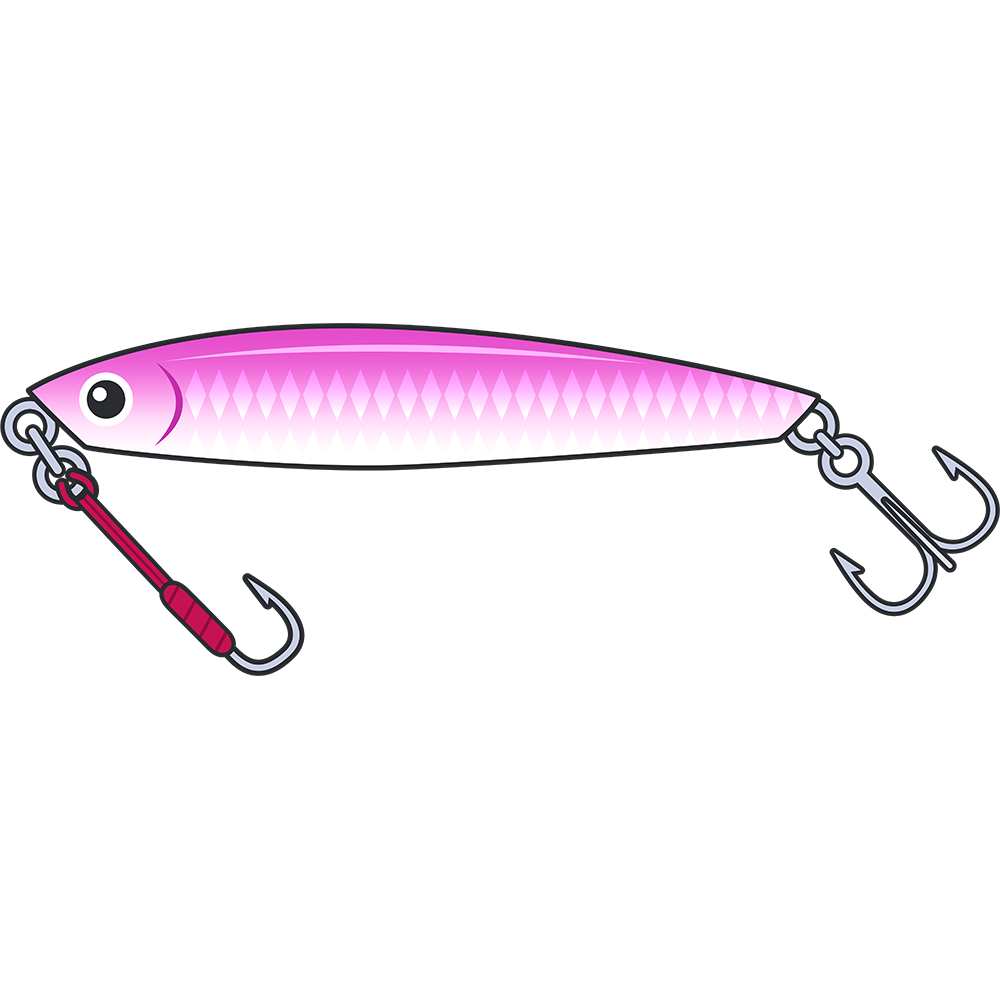 照明を「エサ」にして
どの魚が釣れるの？
Bar
エサ＝商品（サービス）
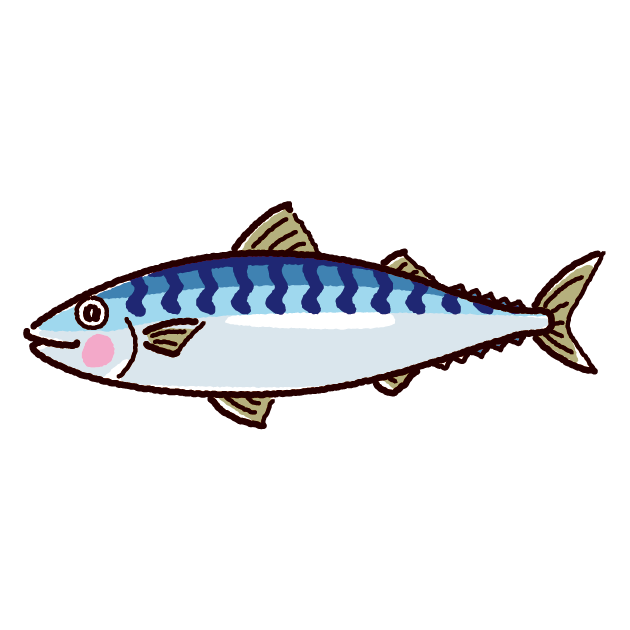 居酒屋
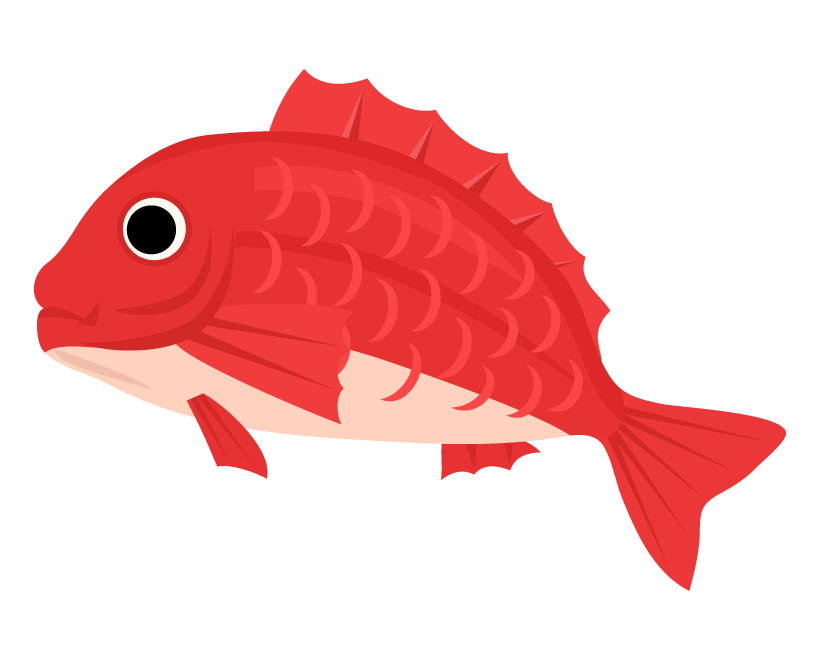 照明デザイン？
照明ノウハウ？
大衆or高級
鮨屋
割烹
Copyright © akari lighting planning All Rights Reserved.
商品（サービス）
そもそも、商品は　「照明デザイン」　ではない。
少し贅沢な　「時間」
を提供すること
気持ちが落ち着く　「インテリア」
心の満足を満たす　「空間」
「空間デザイン」
課題
何を求めているのか？
「販促ツール」
解決
何に困っているのか？
「広告・宣伝」
今の関心ごとな何か？
「街・創生」
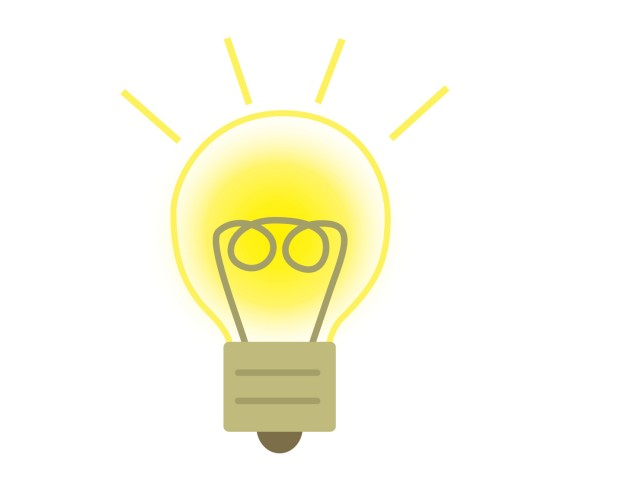 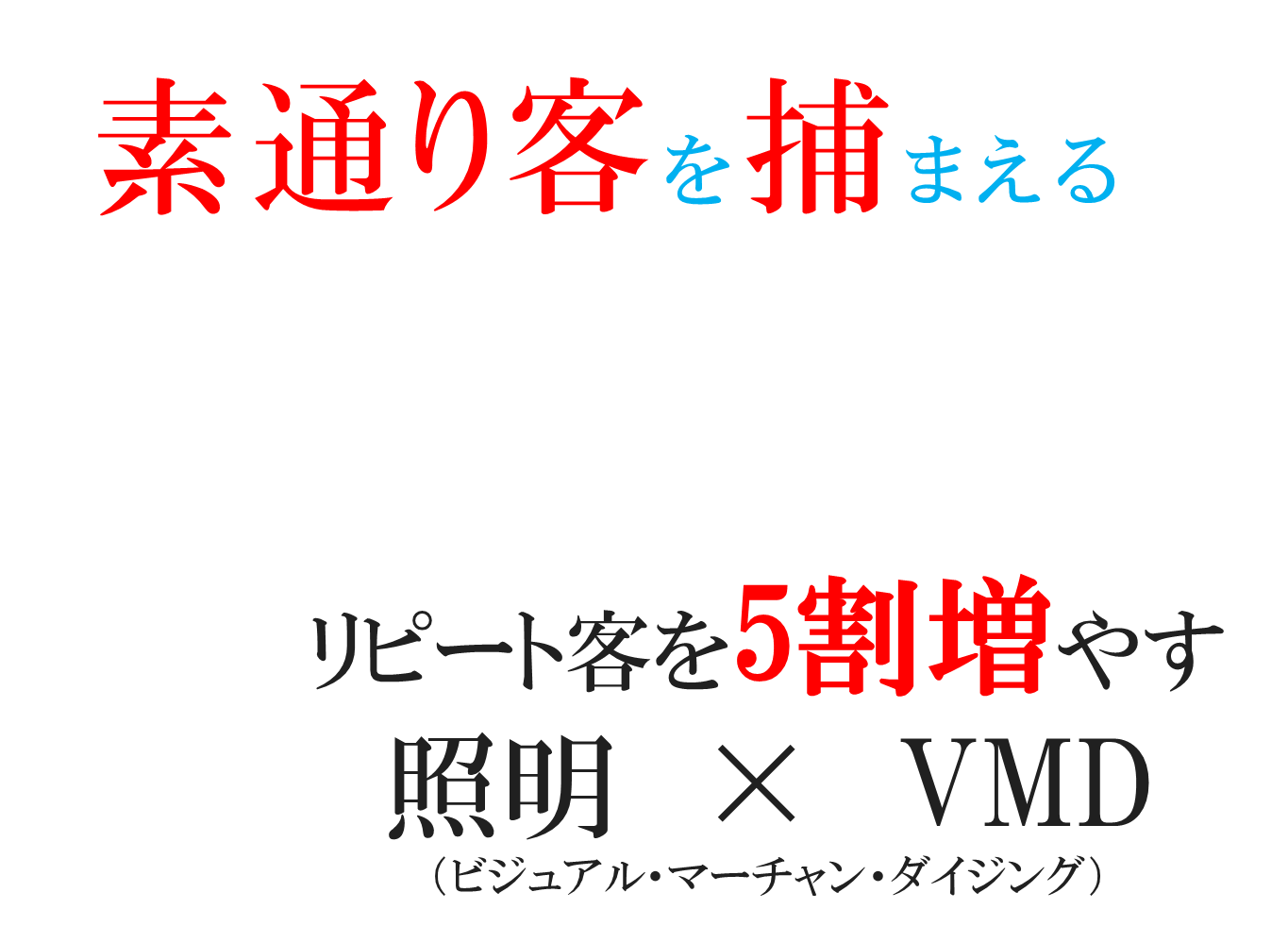 入店
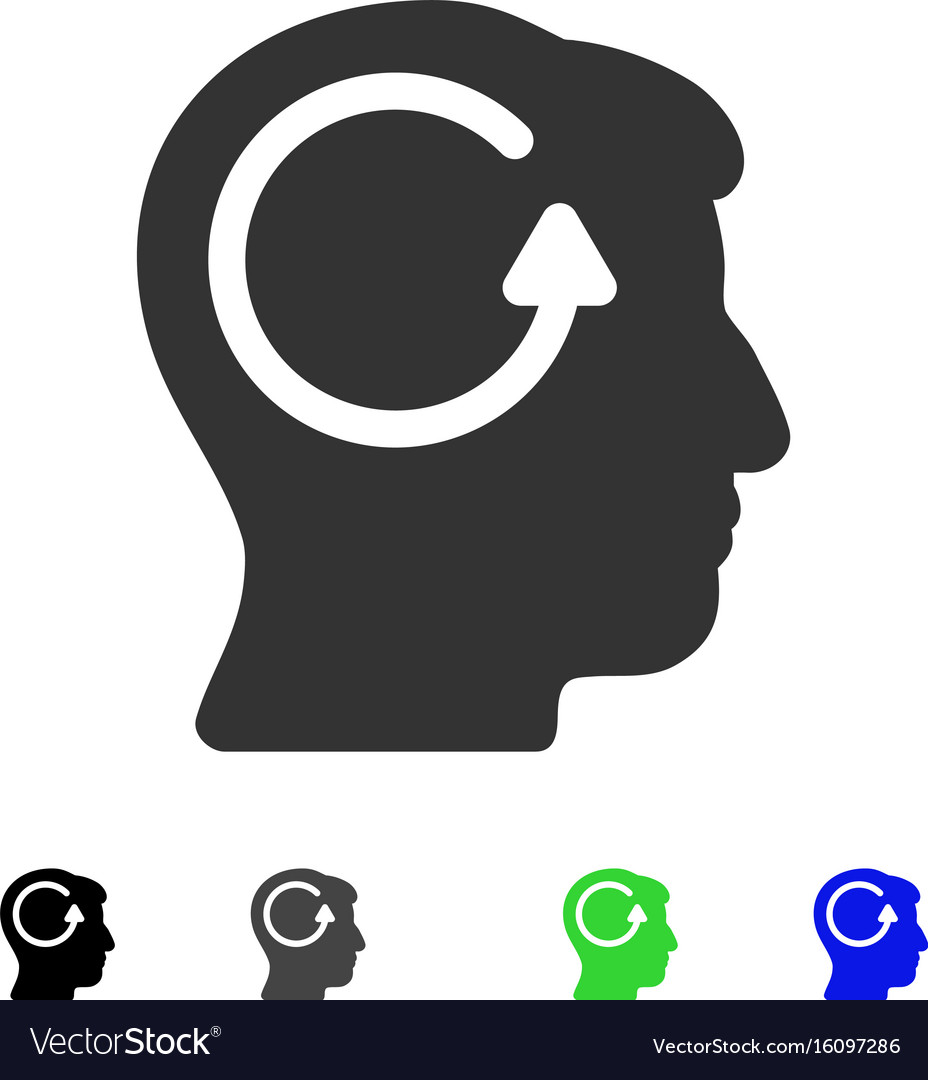 退店
全ては
注文
記憶
のために
memory
余韻
（最後）
雰囲気
食事の提供
（クライマックス）
Copyright © akari lighting planning All Rights Reserved.
オリジナル商材を開発する
Copyright © akari lighting planning All Rights Reserved.
オリジナル商材の開発
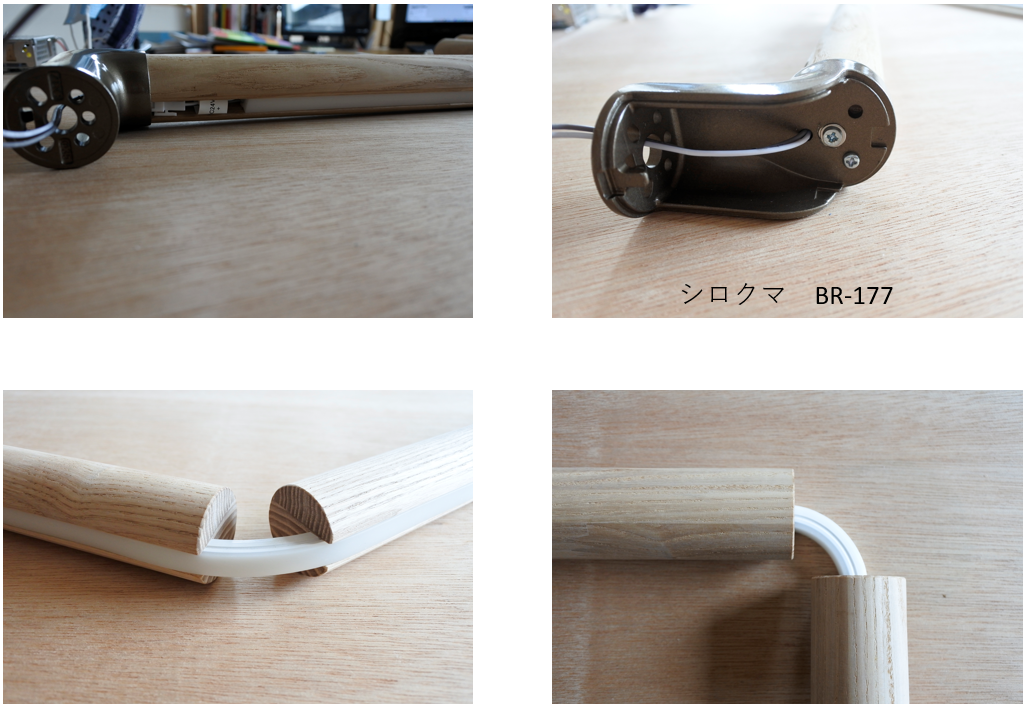 手摺照明
36
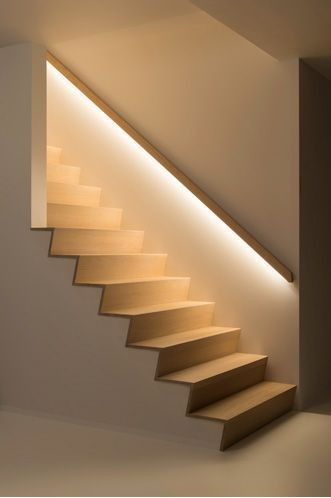 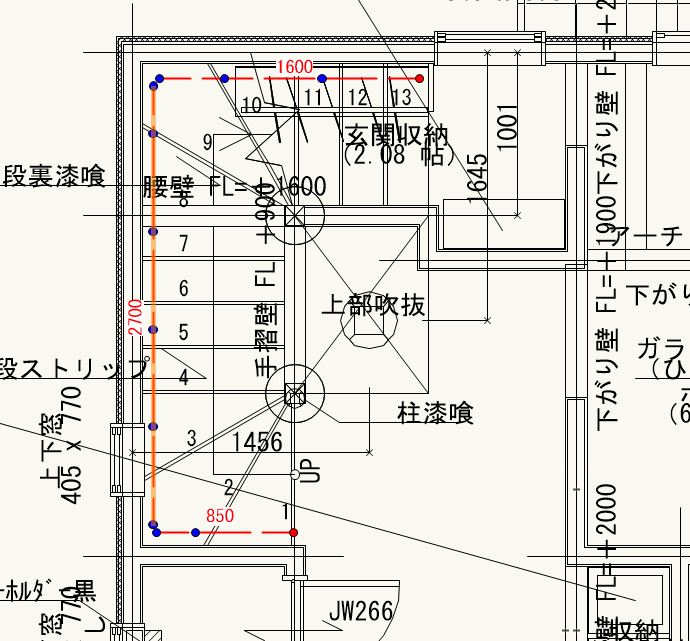 1200　+　1500　+　2300
37
リブ照明
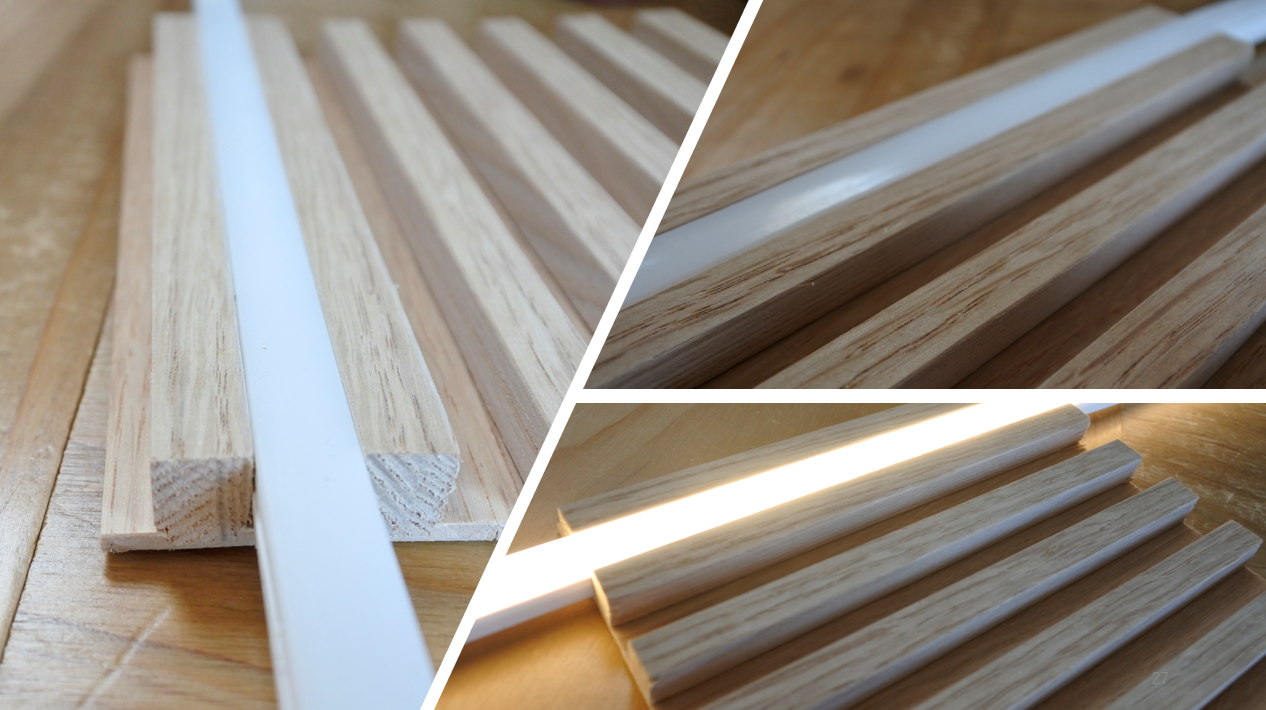 装飾用板貼りに照明器具を合わせる
38
施工の考え方
下地
サカイリブ
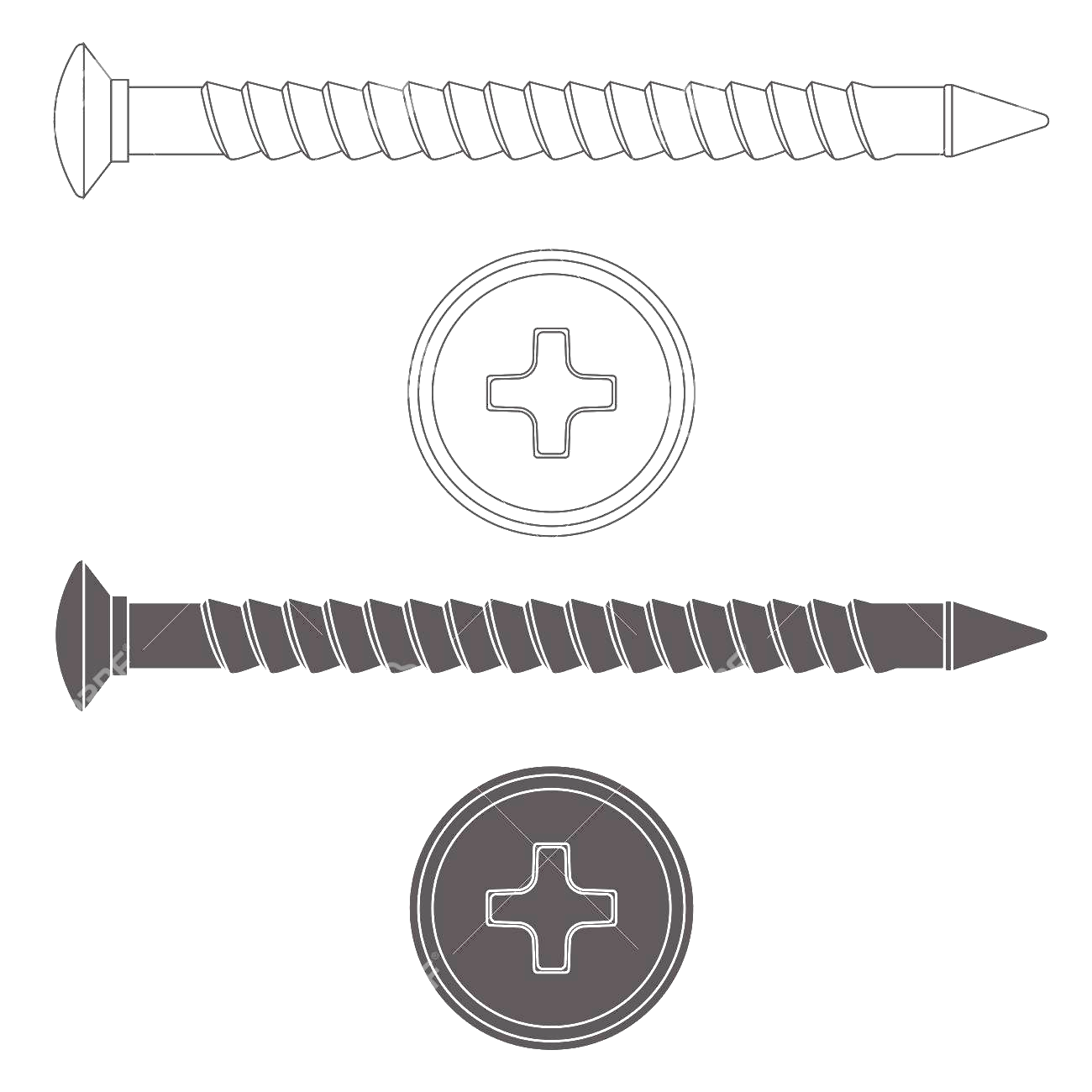 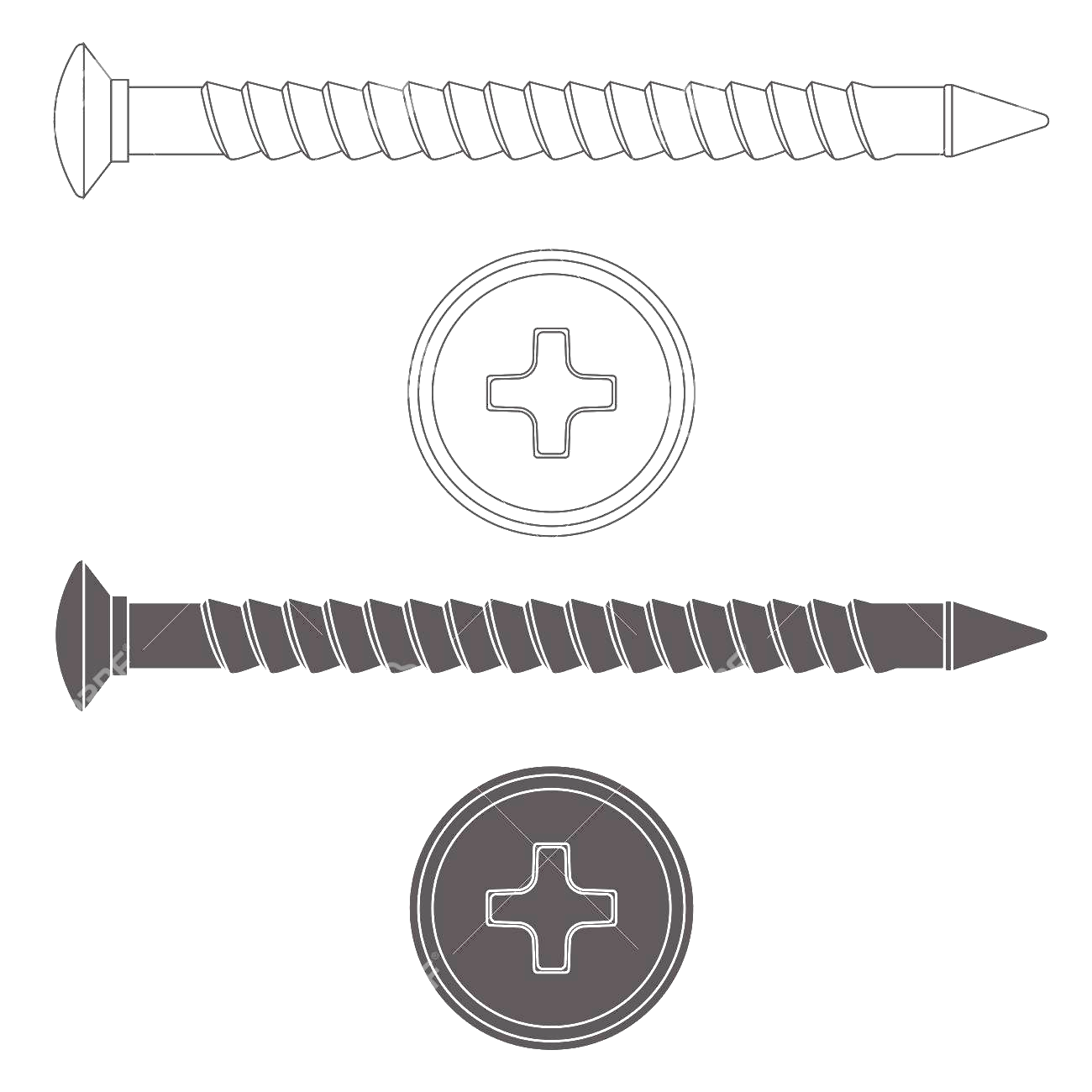 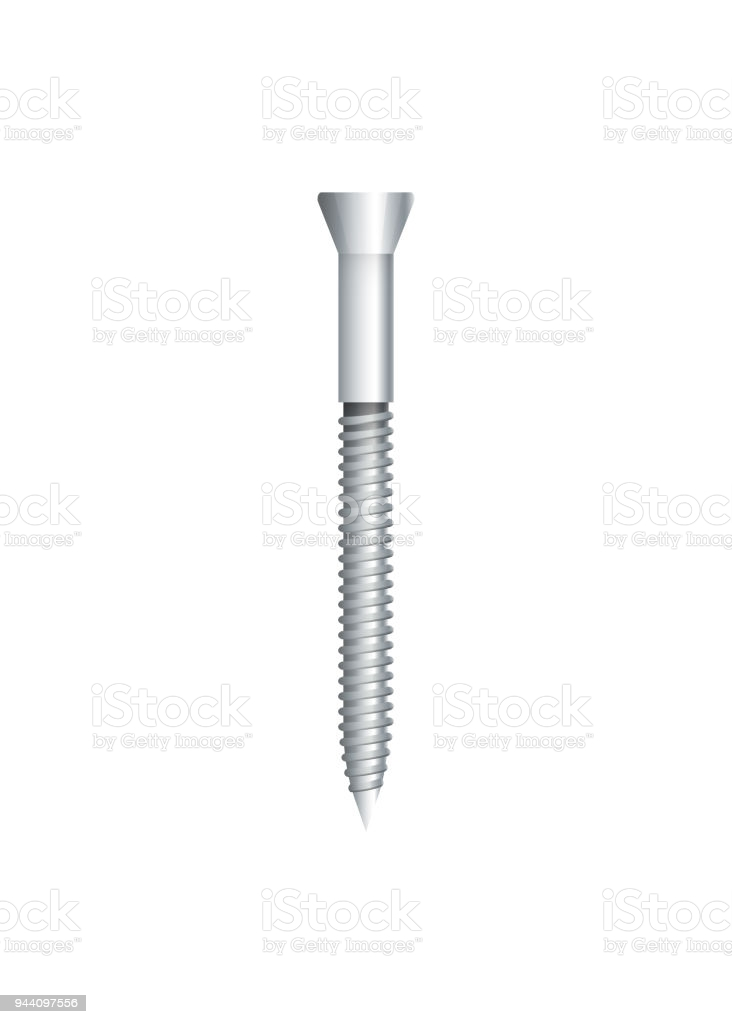 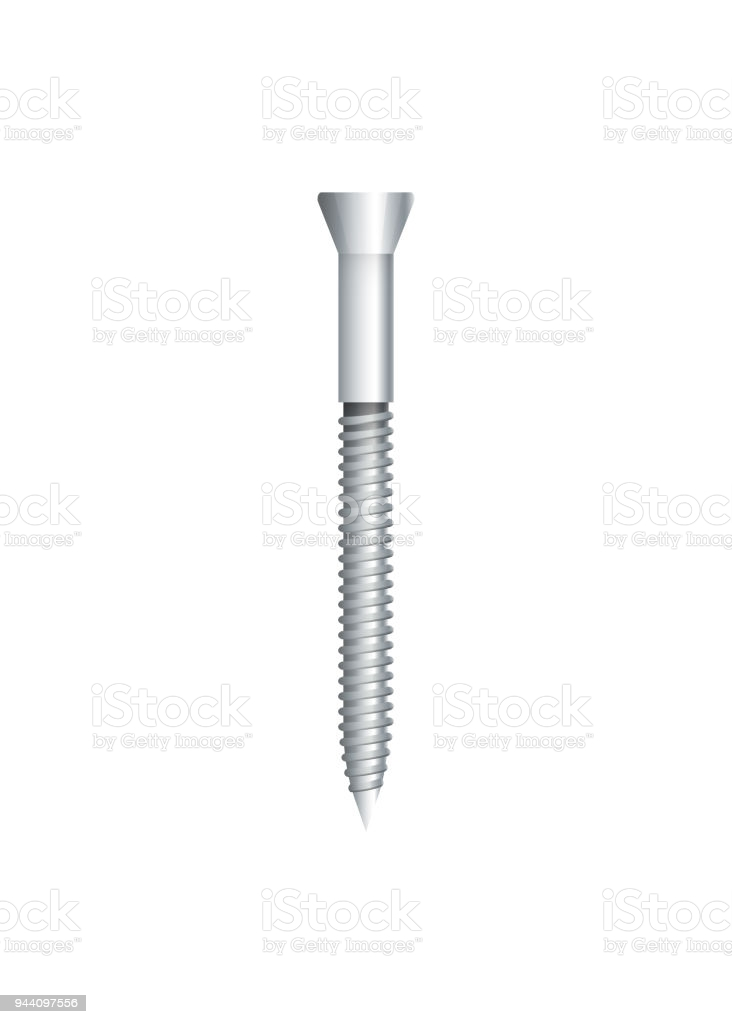 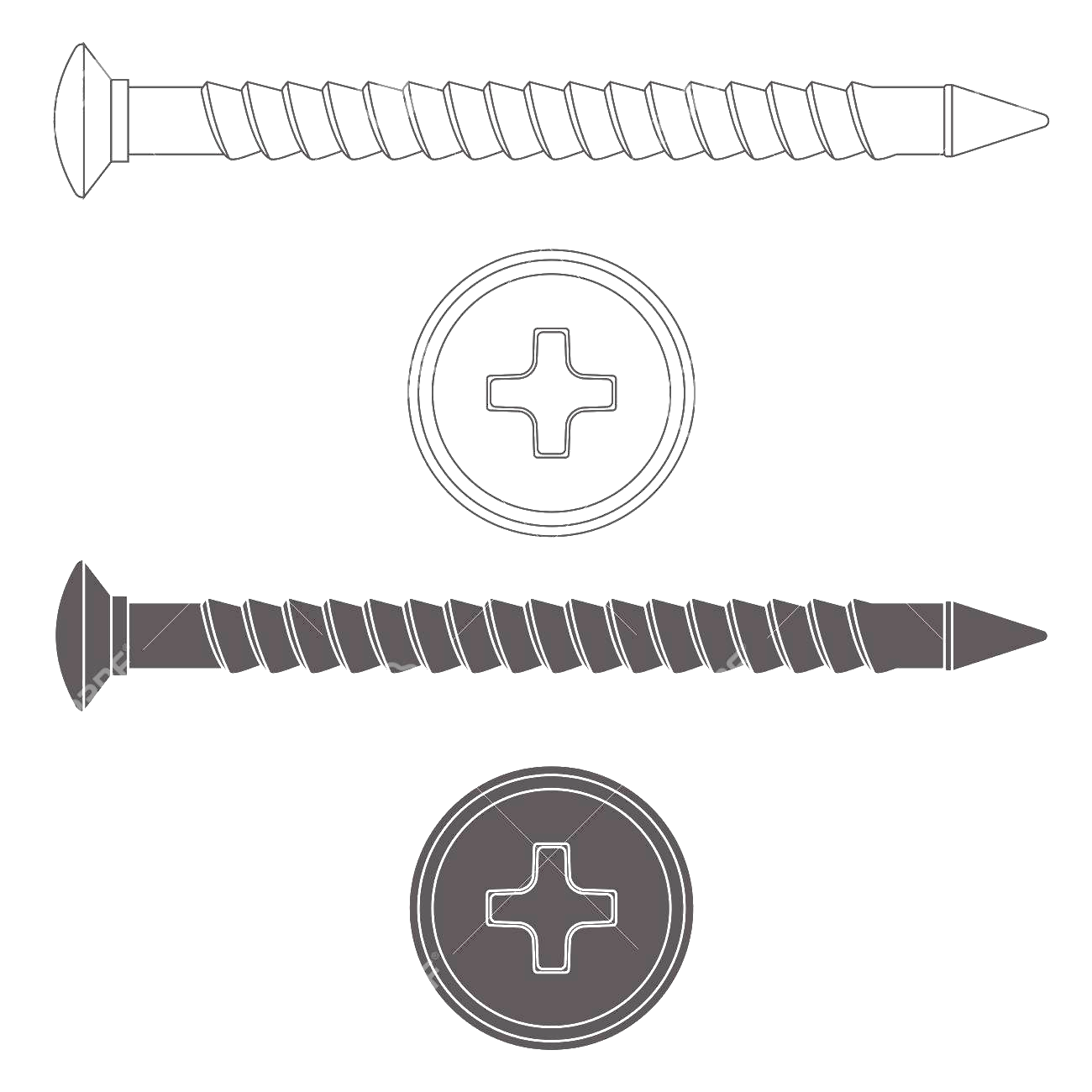 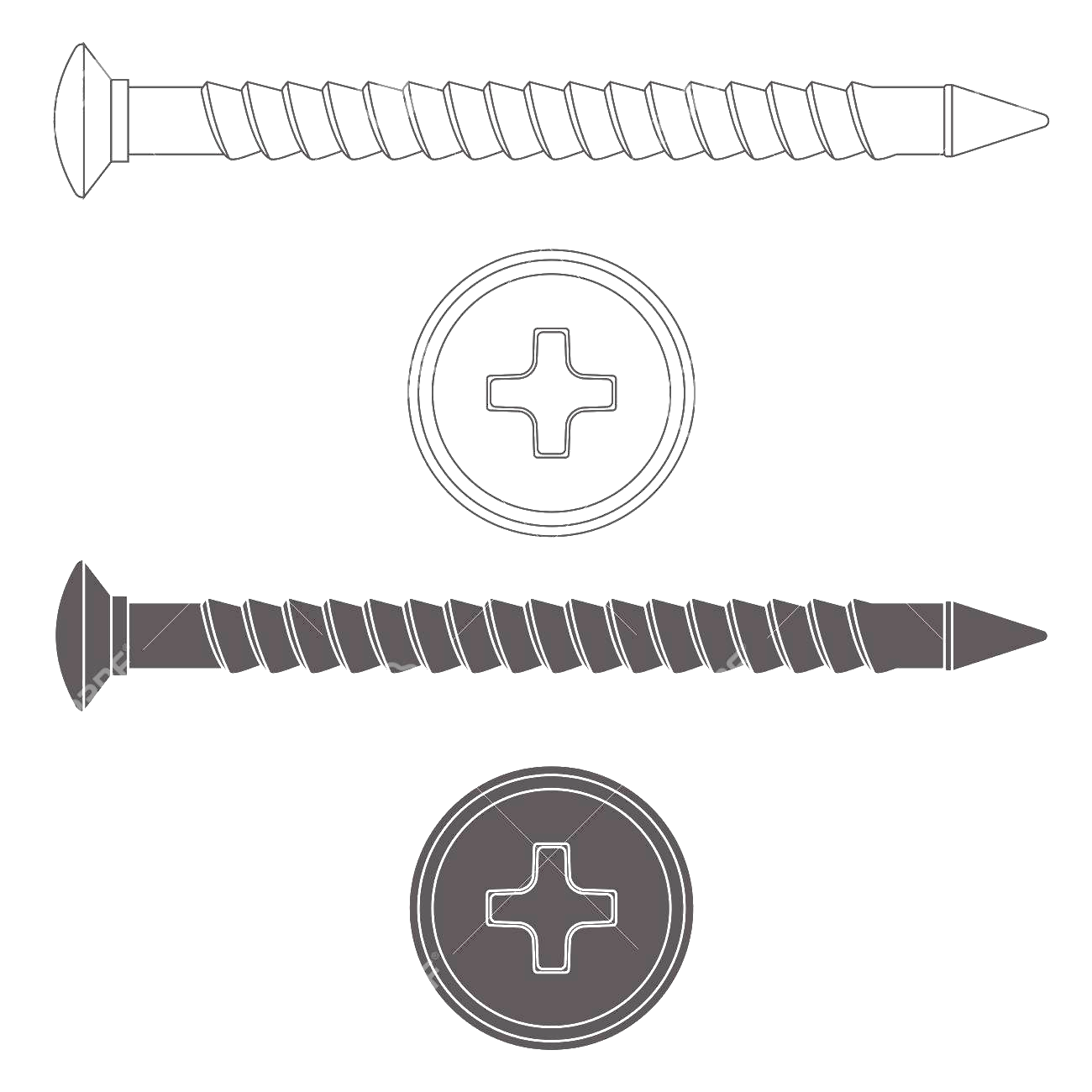 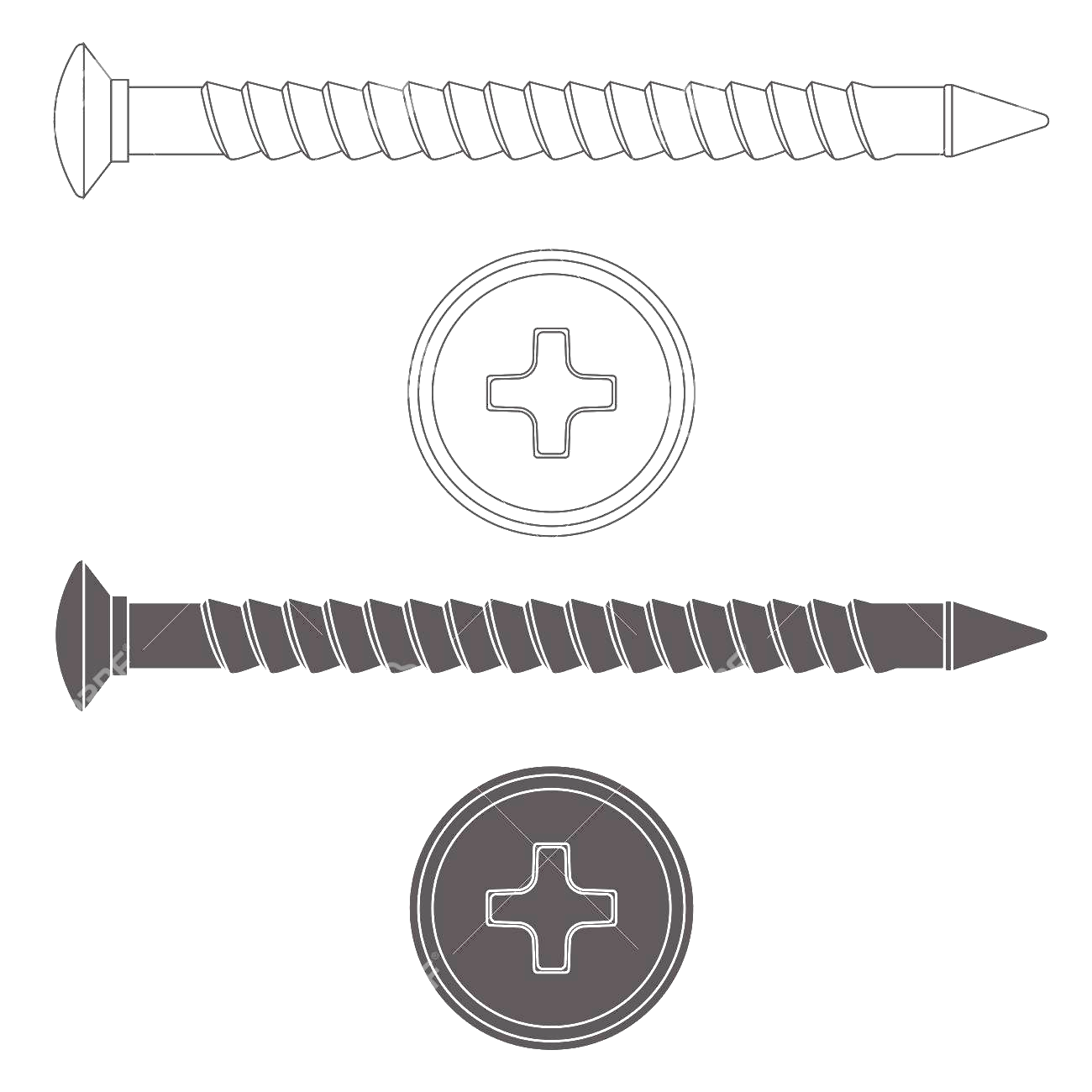 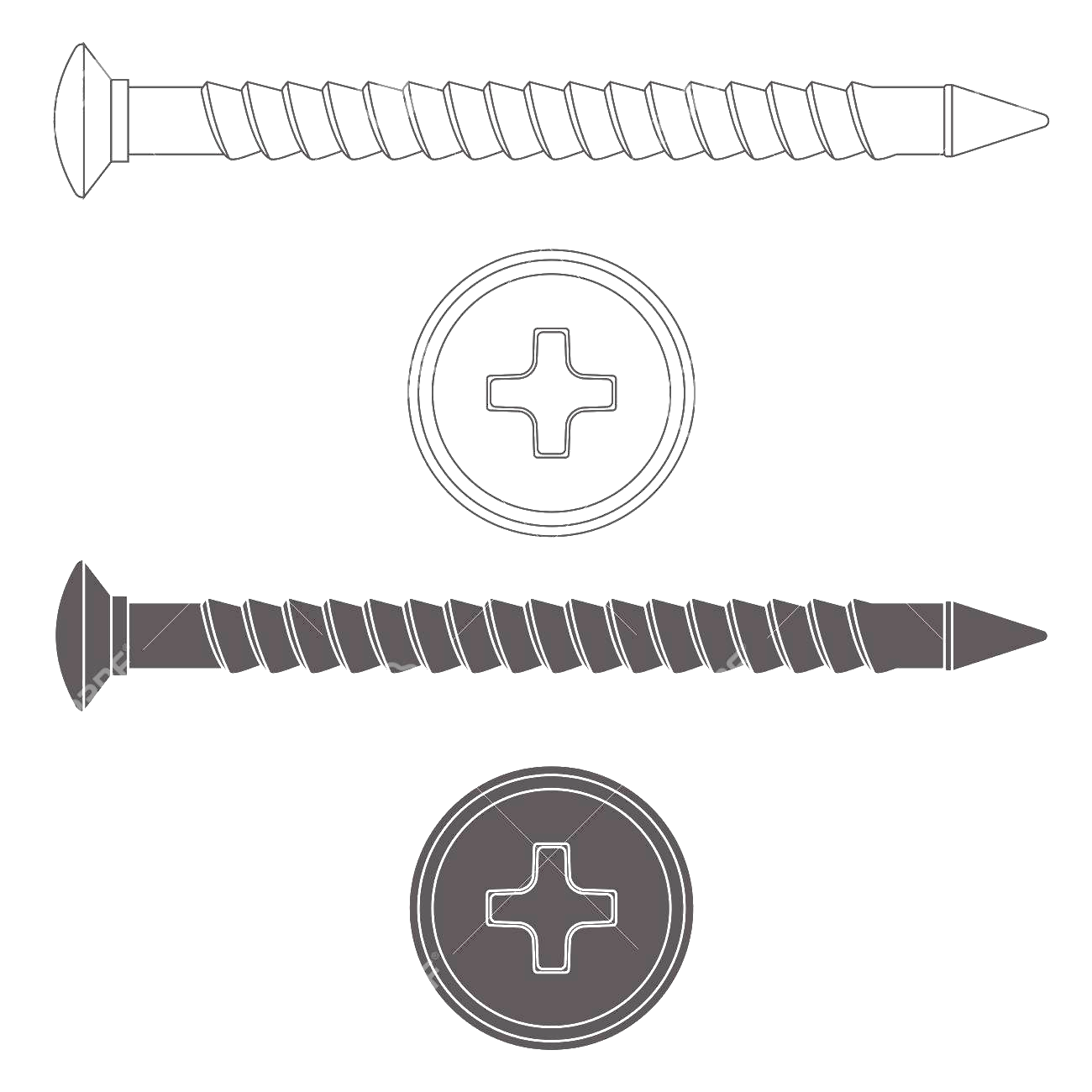 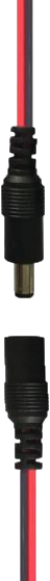 胴縁
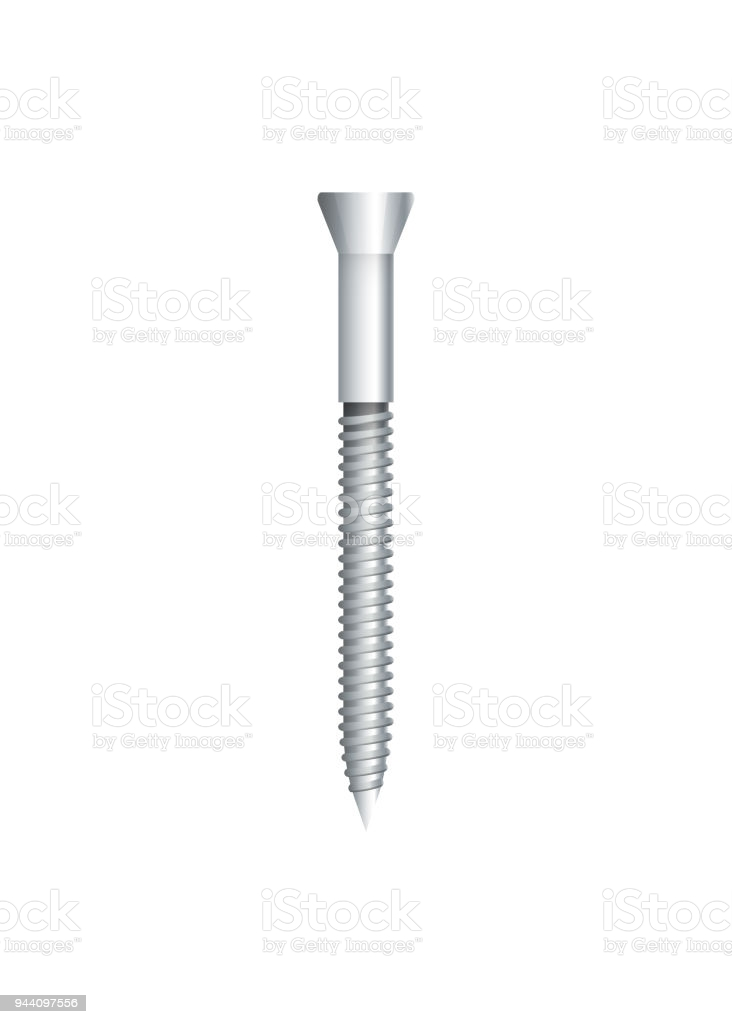 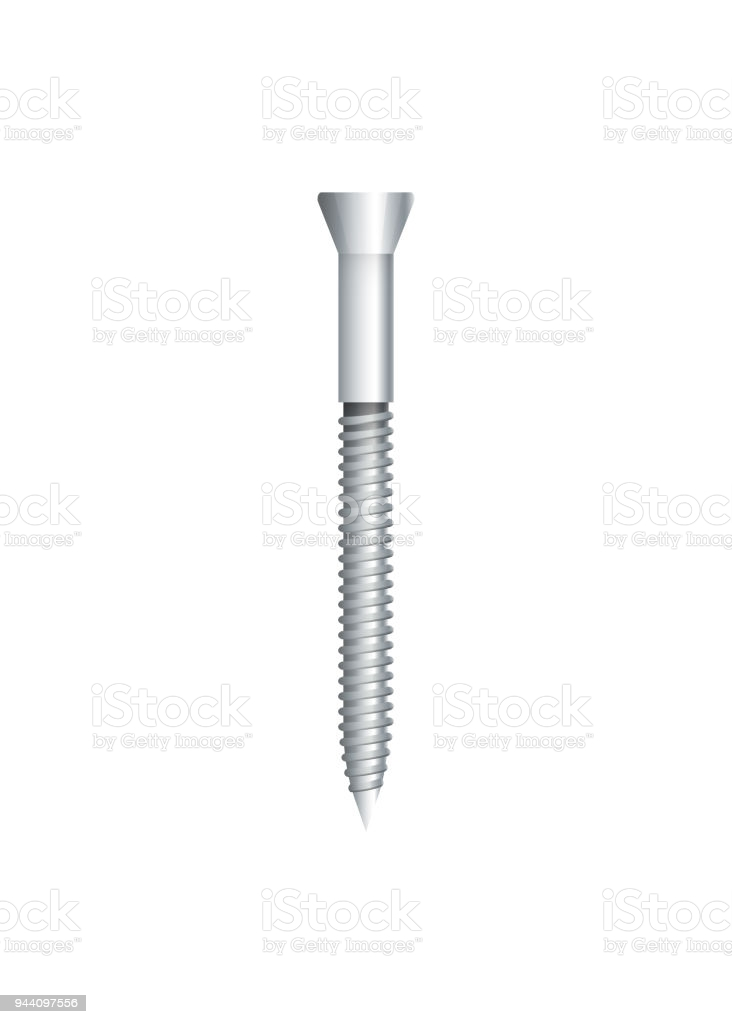 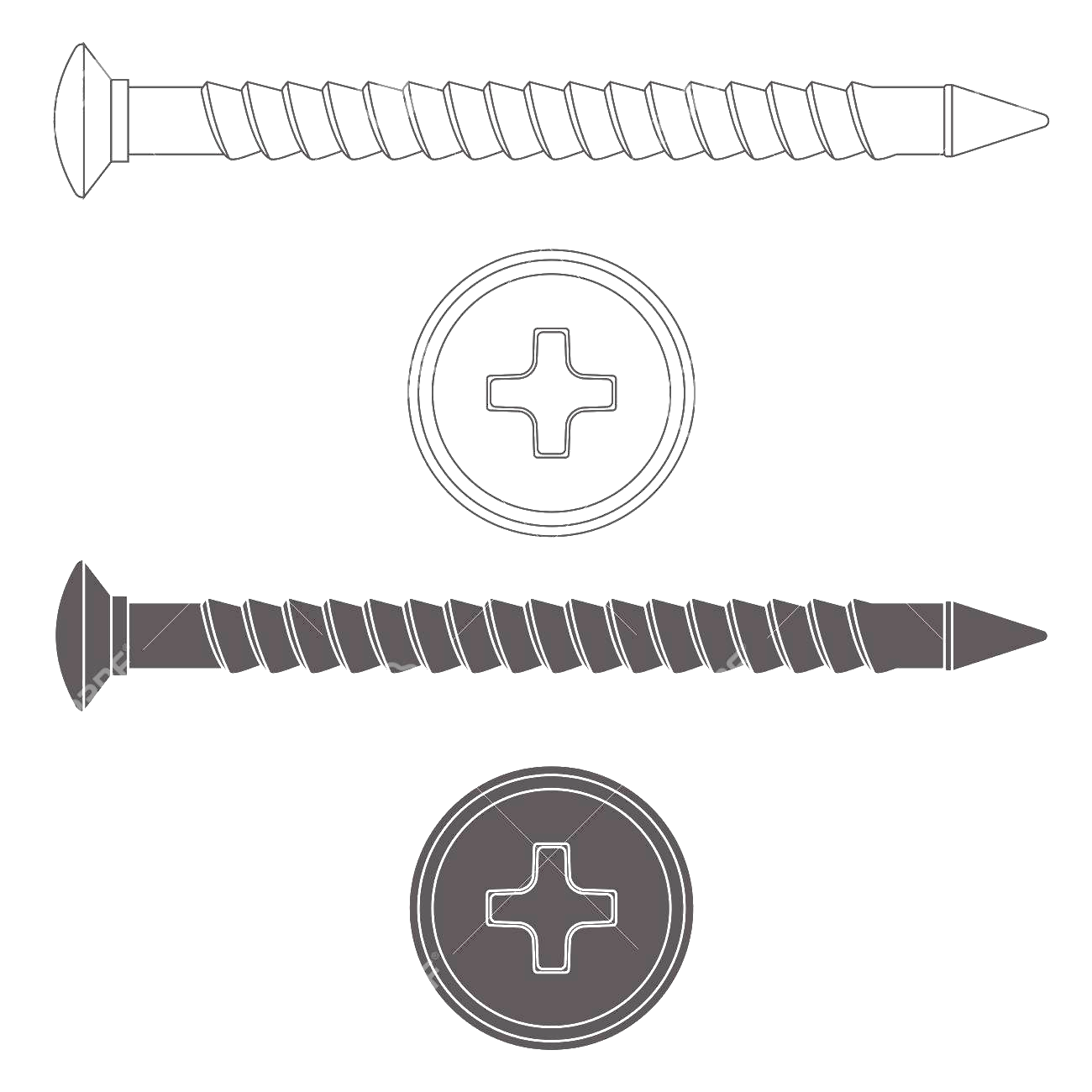 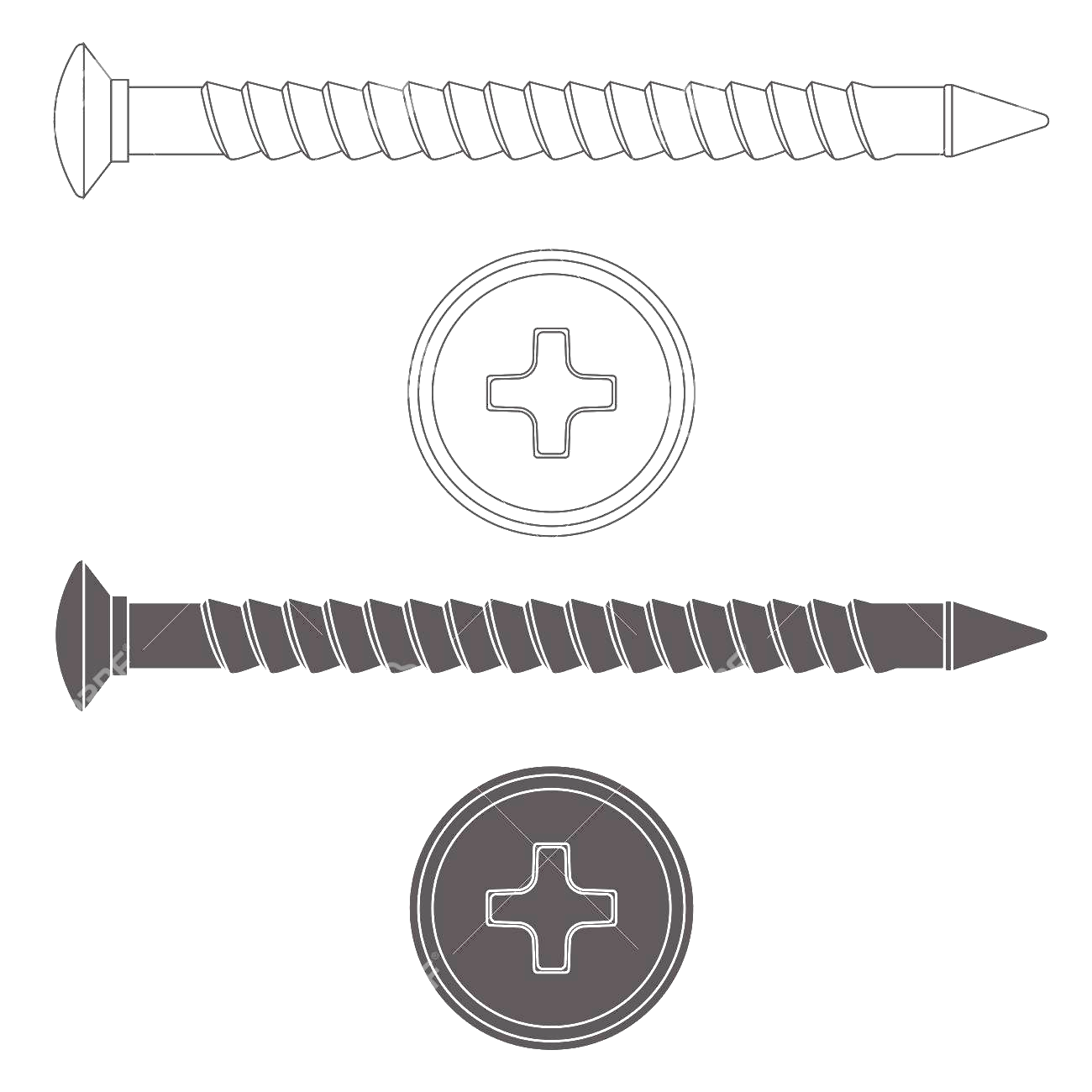 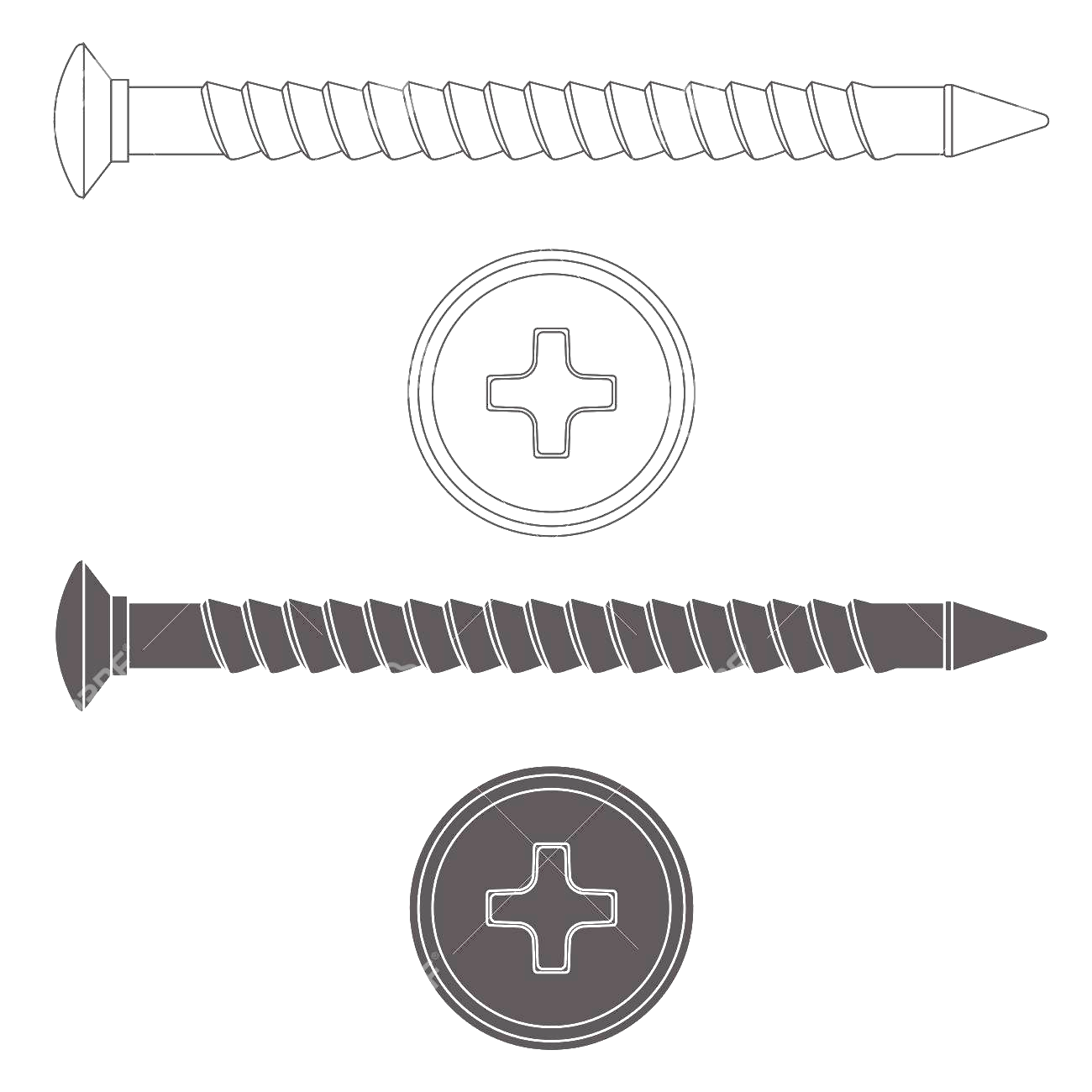 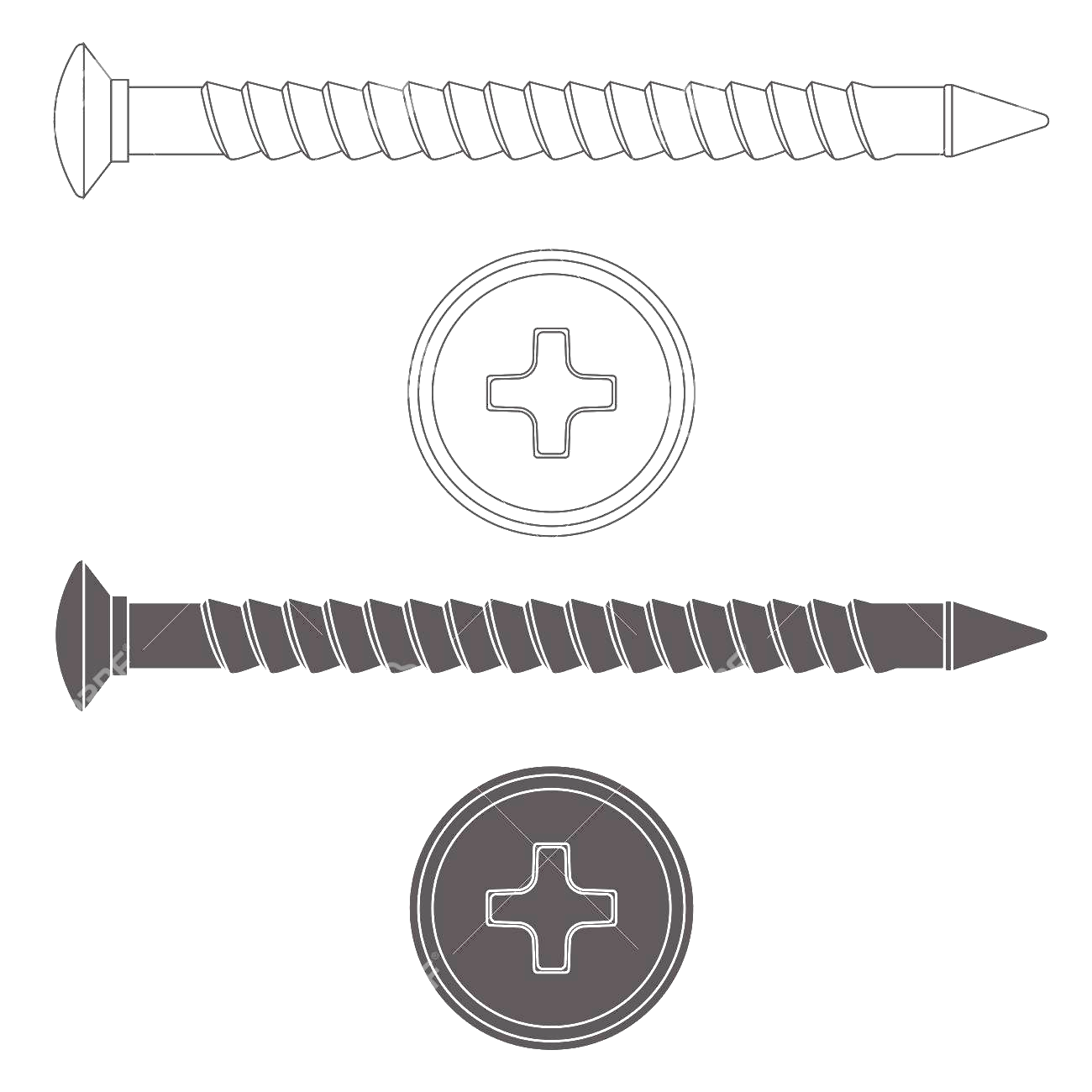 照明
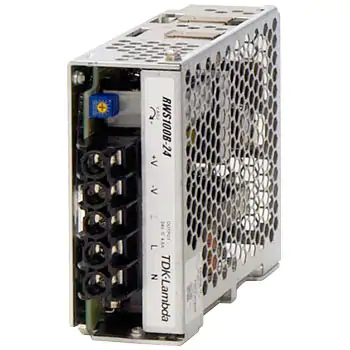 5ｍまで
50mm単位

1,000　8,800円
2,000　15,000円
（概算見積）
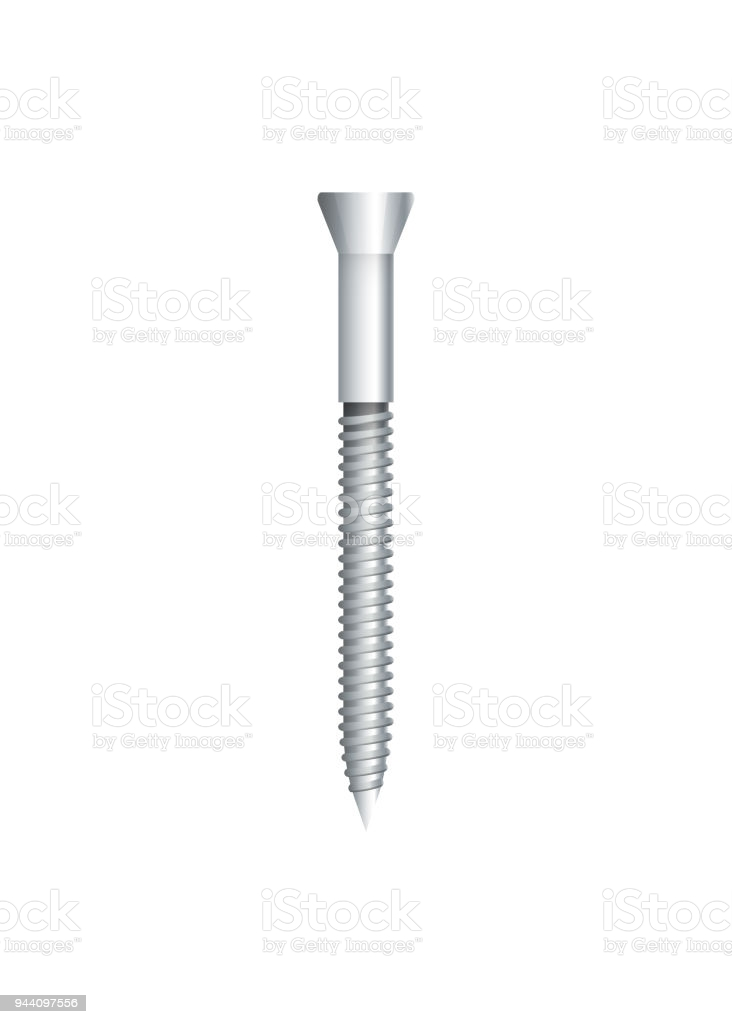 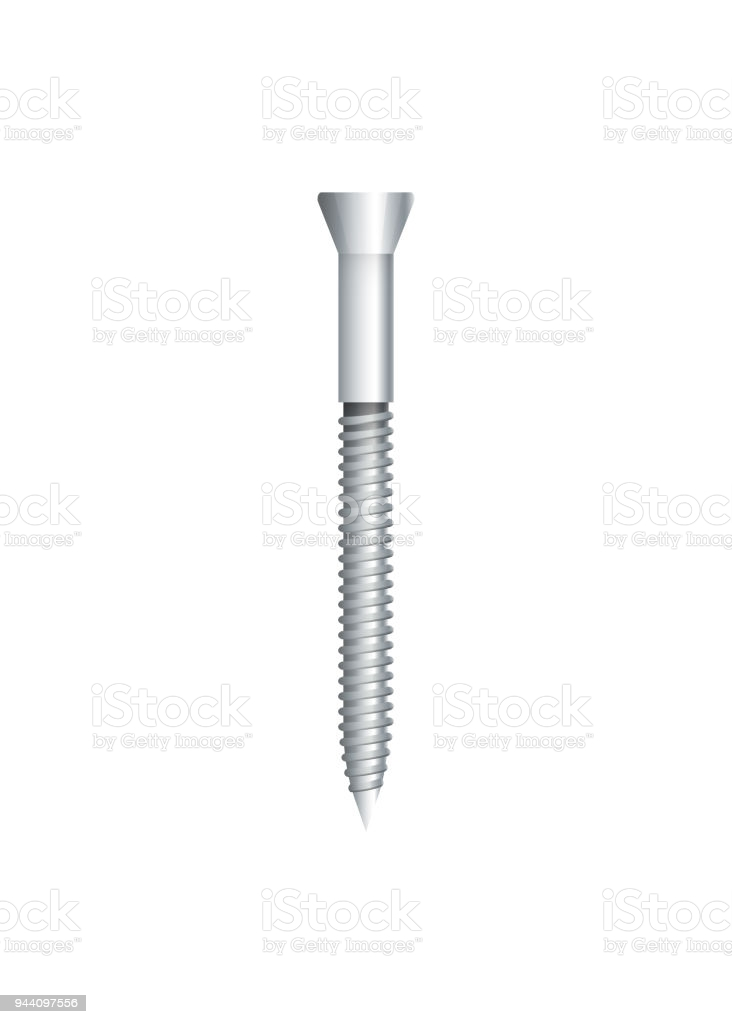 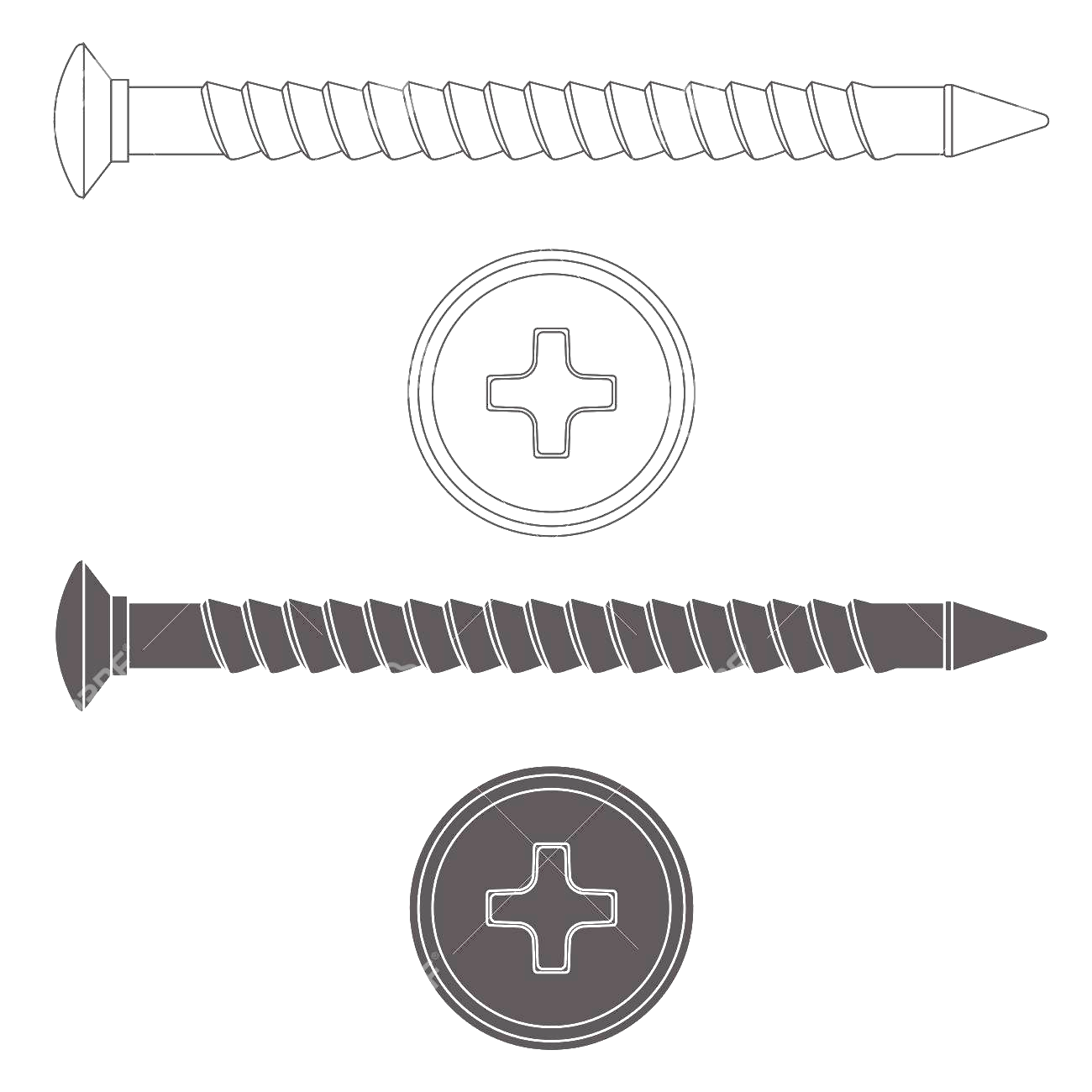 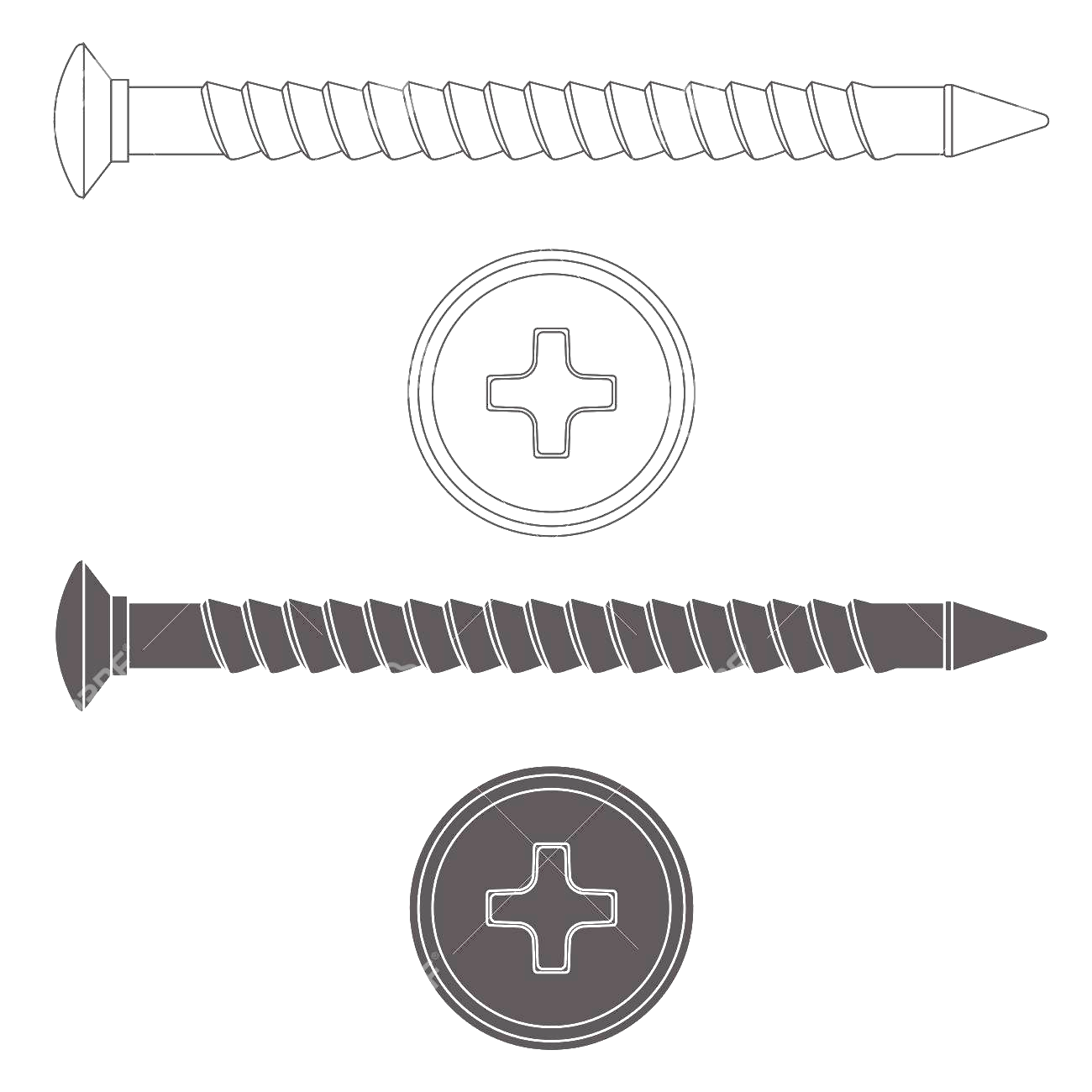 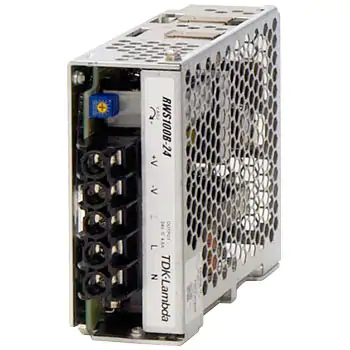 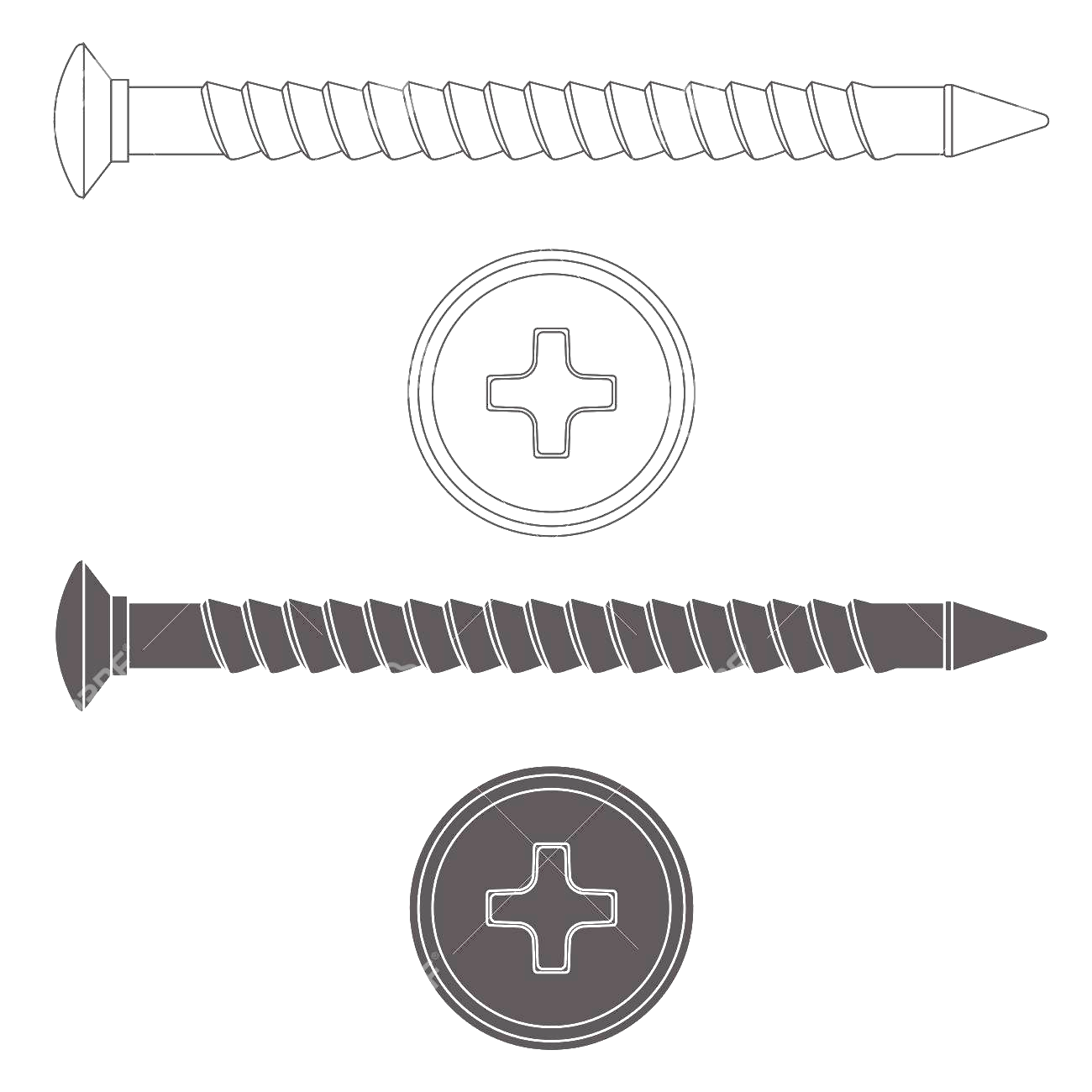 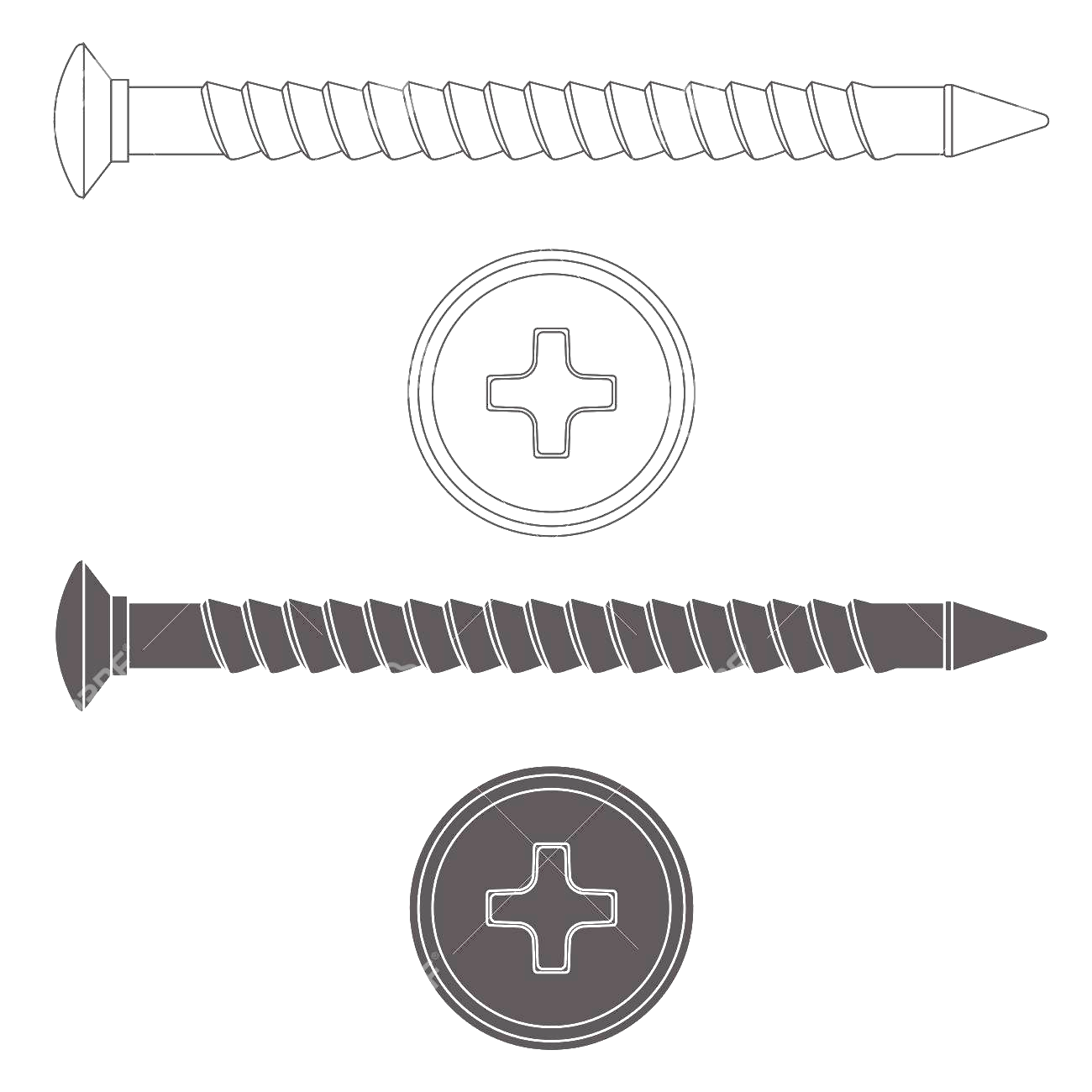 ①下地に胴縁を打つ
8,800円
電源
②サカイリブと照明を合わせたものを固定する
39
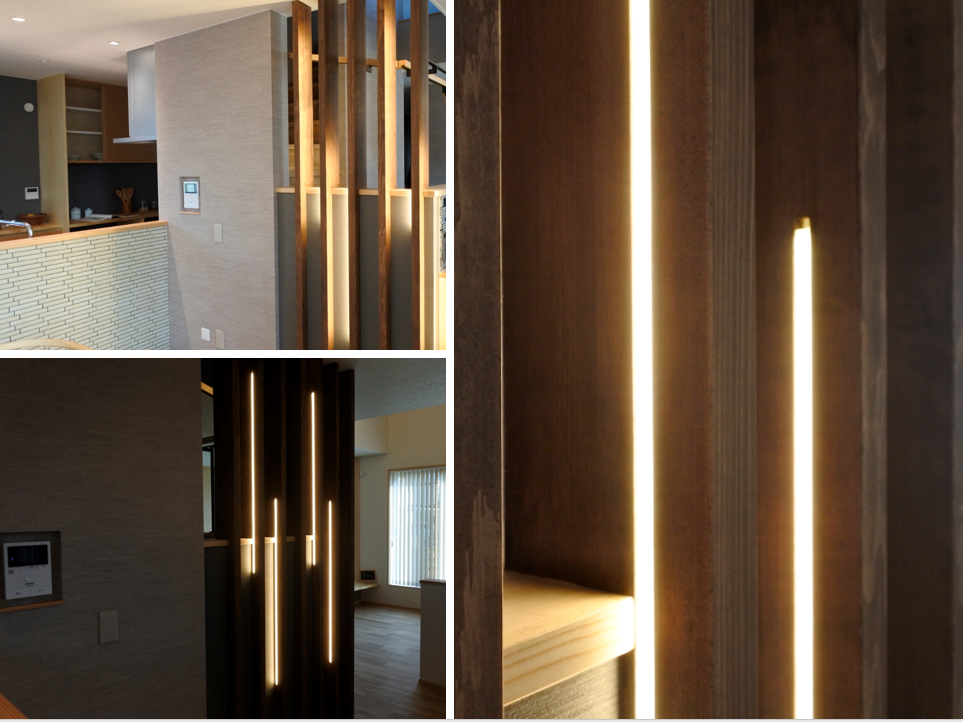 40
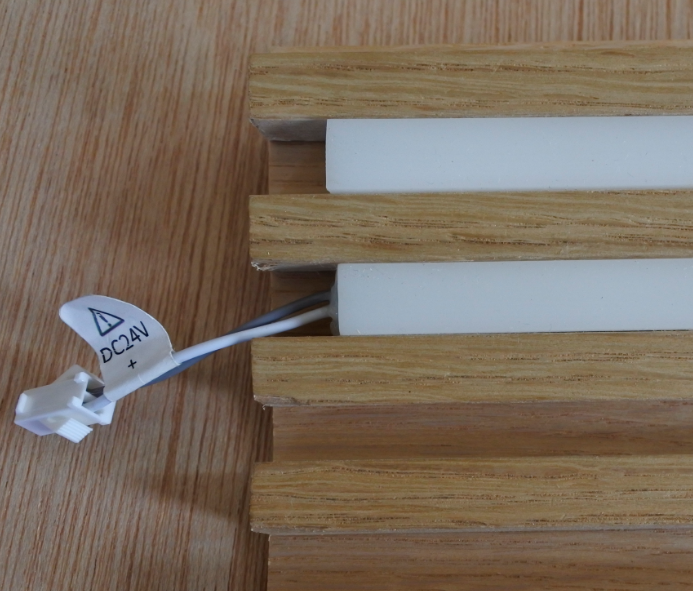 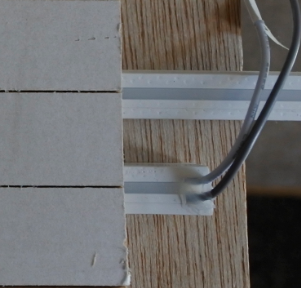 ①
②
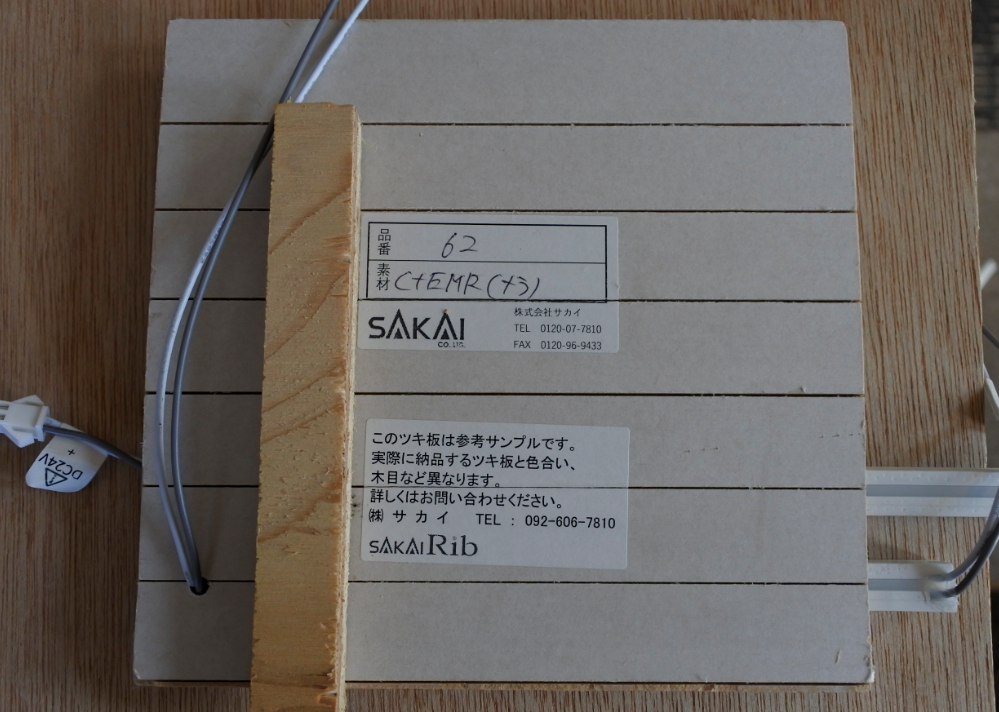 下出しするメリット
仕上げがきれい
電源線の収めが良い
電源の末端処理は2種類
①　横出し
②　下出し
41
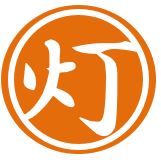